Presentation of my school;Erazmus+
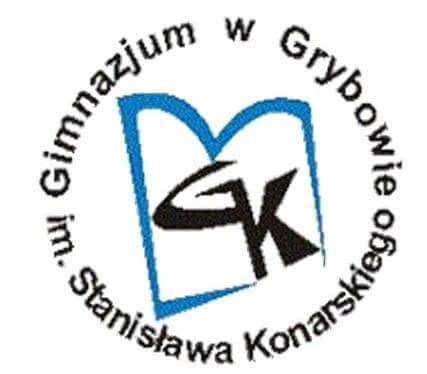 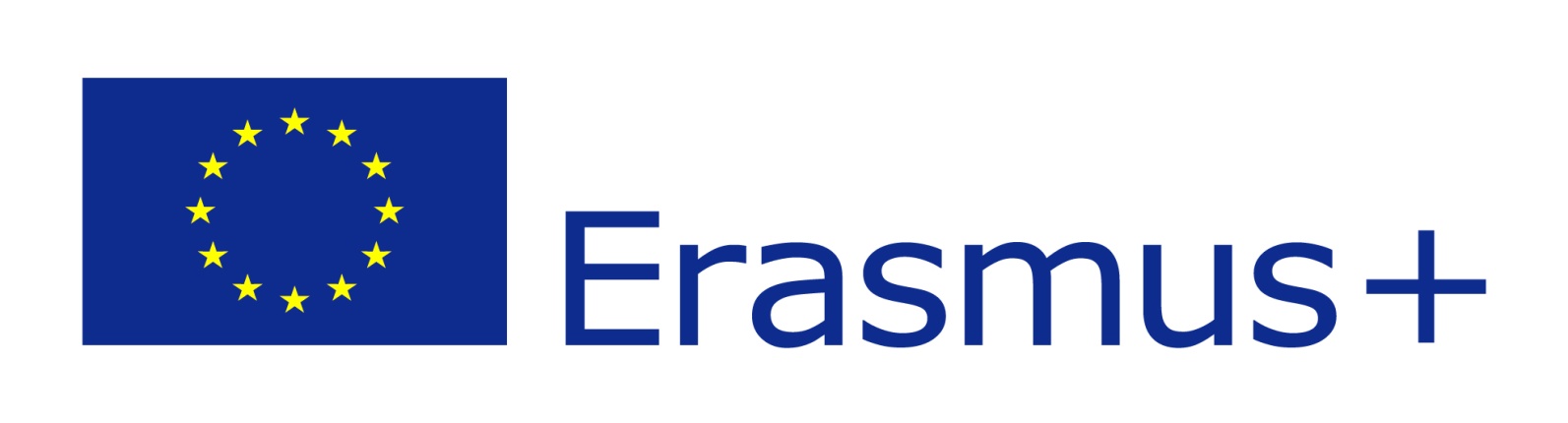 Classroom number one;Art classes
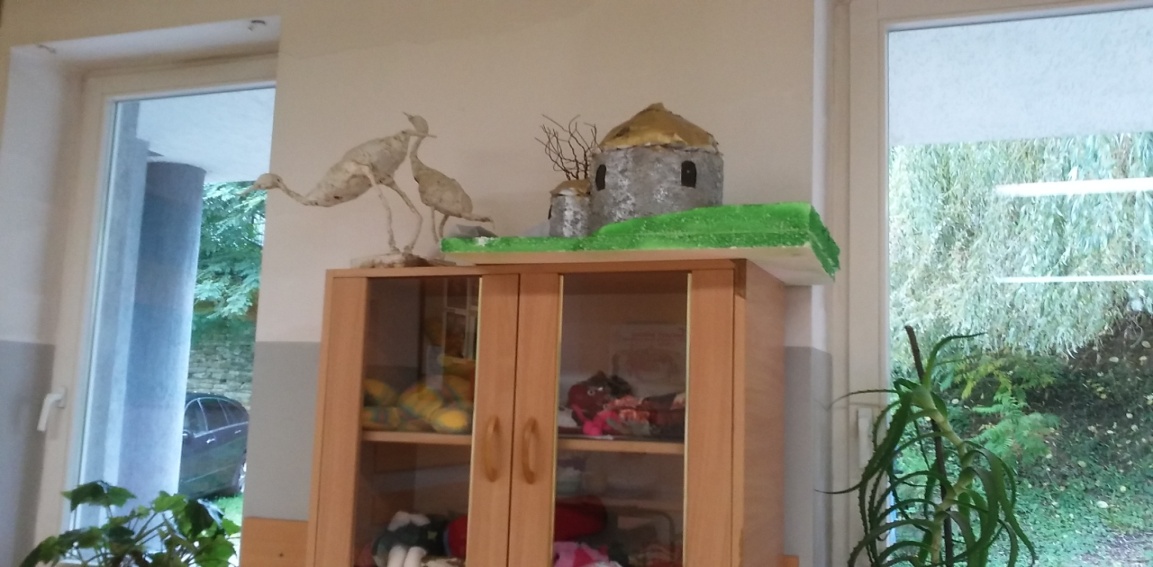 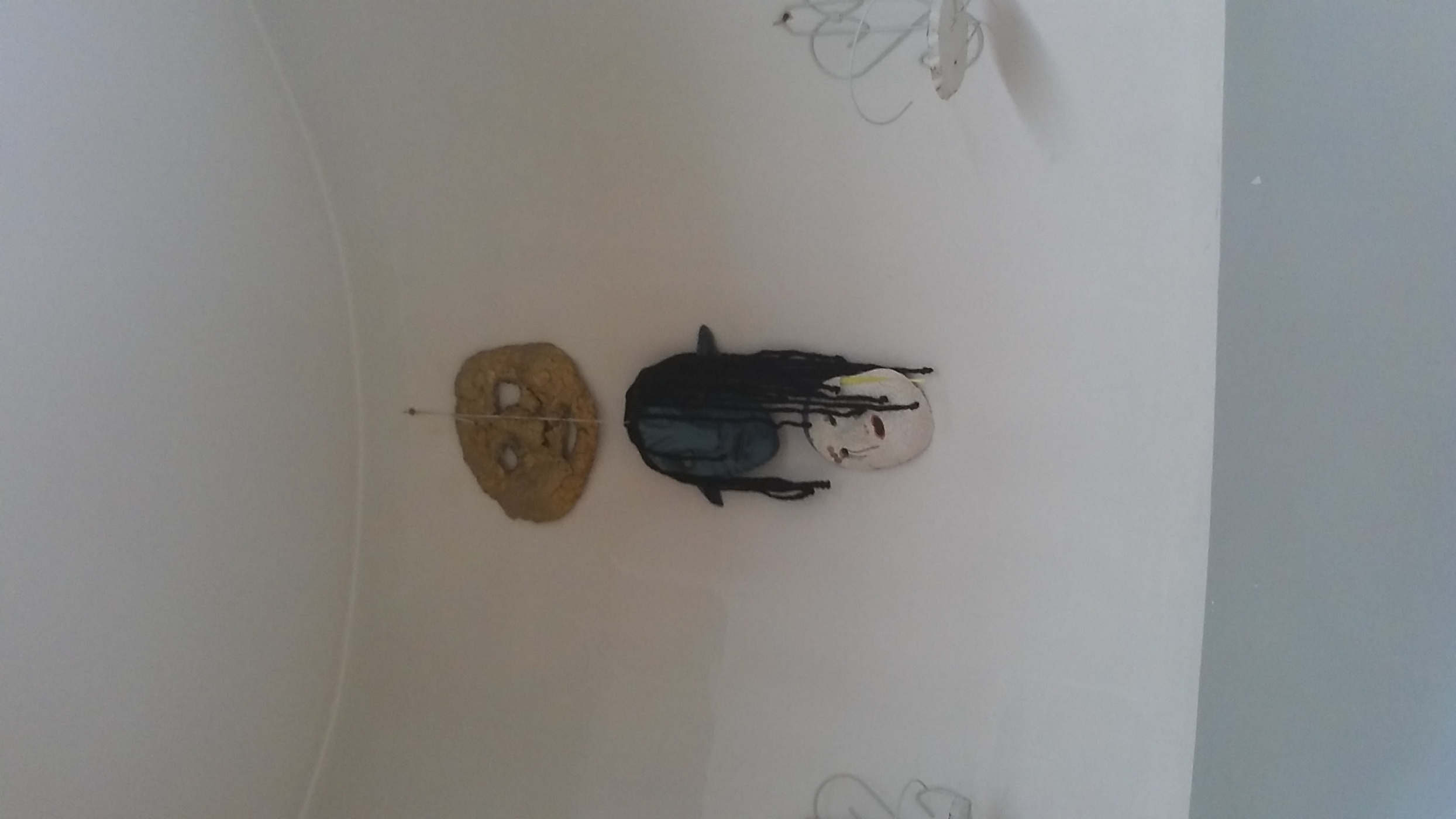 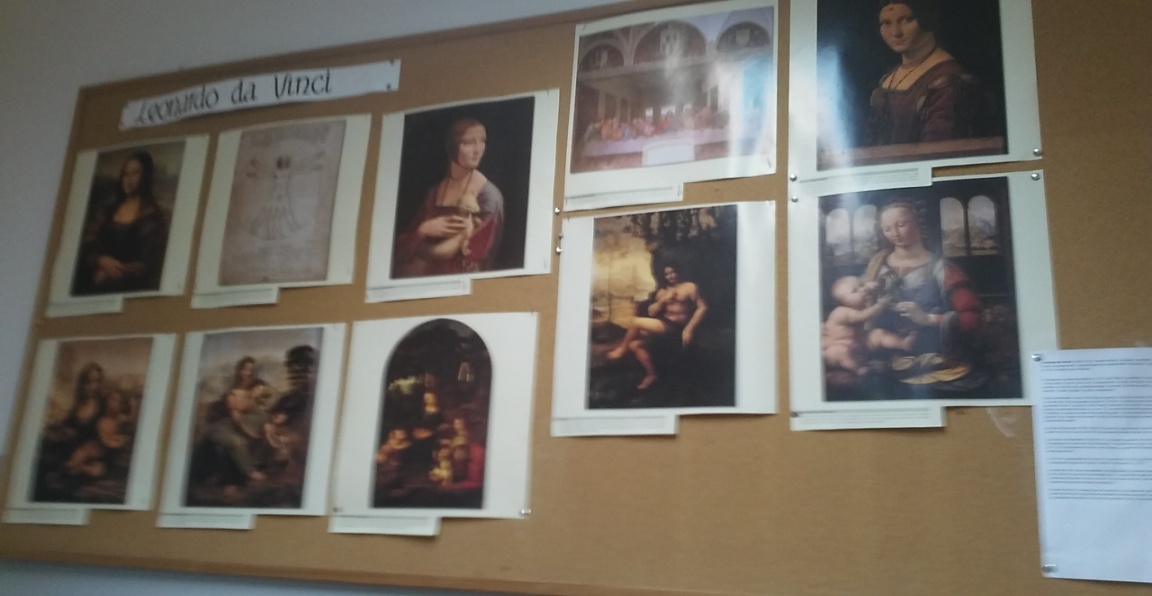 Classroom number three; Geography
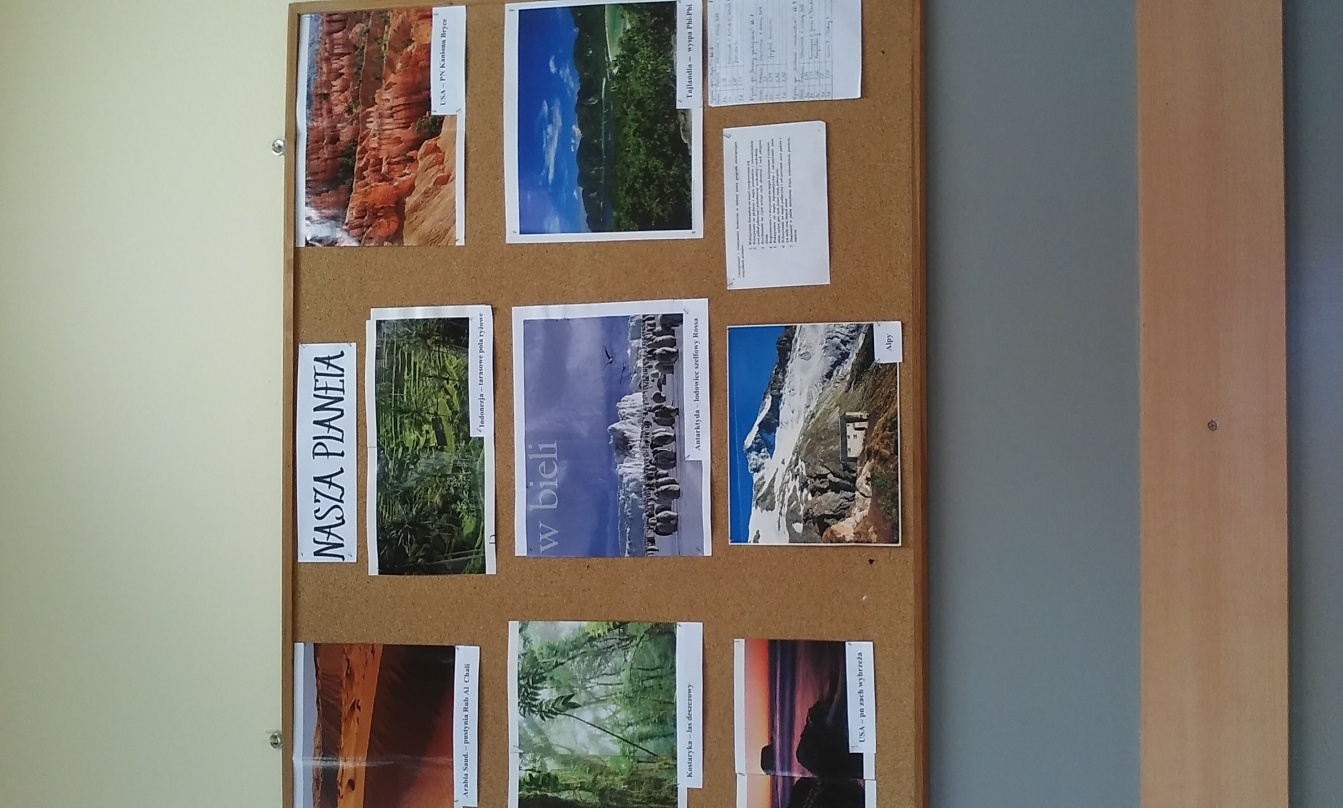 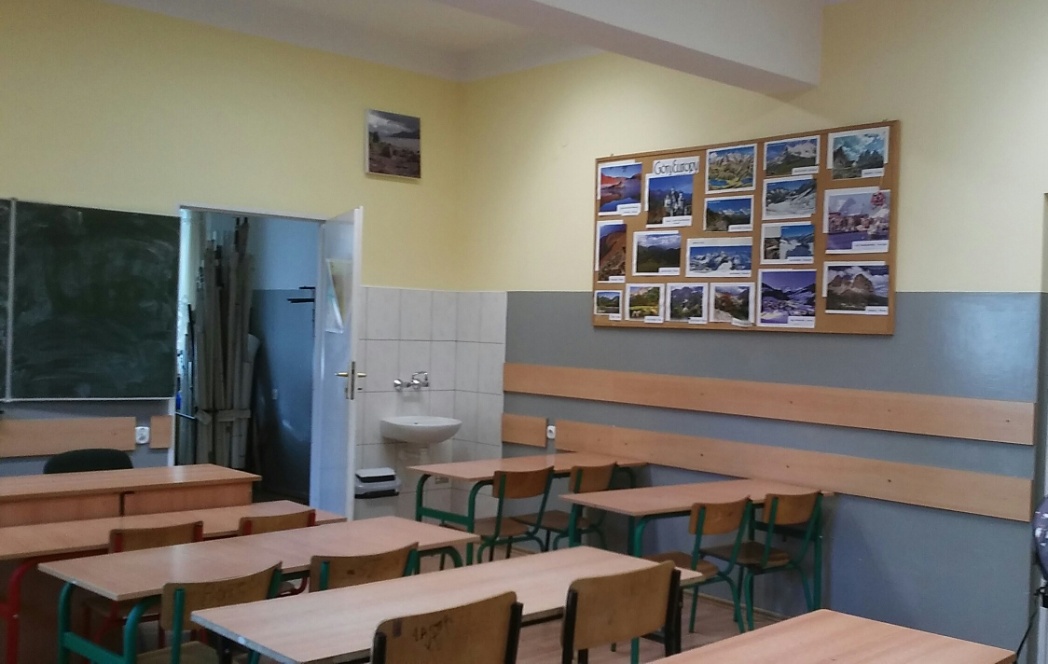 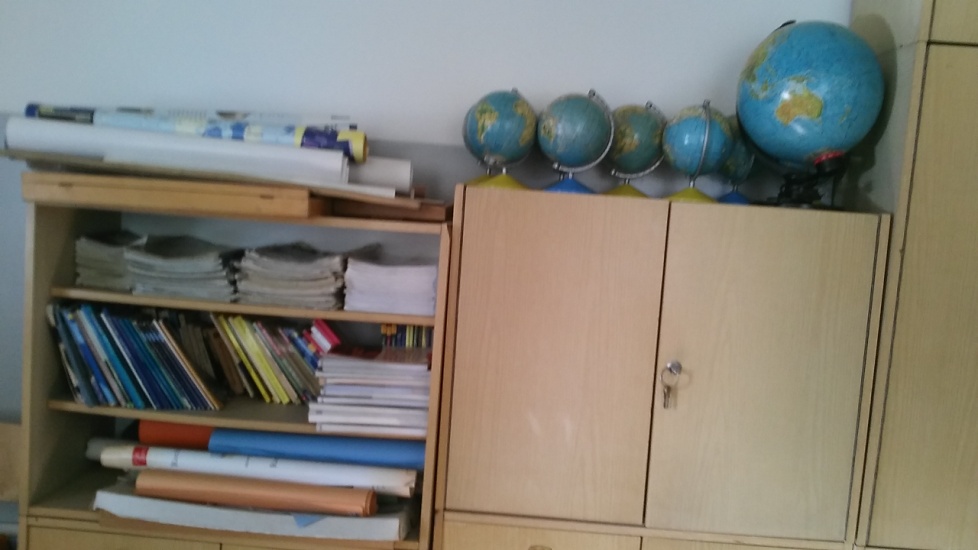 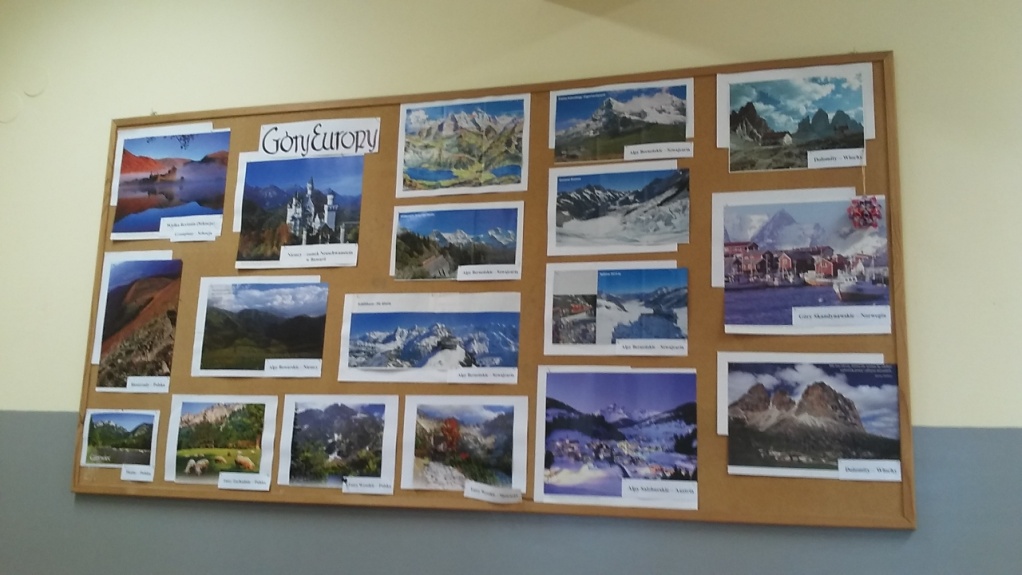 Classroom number four;German
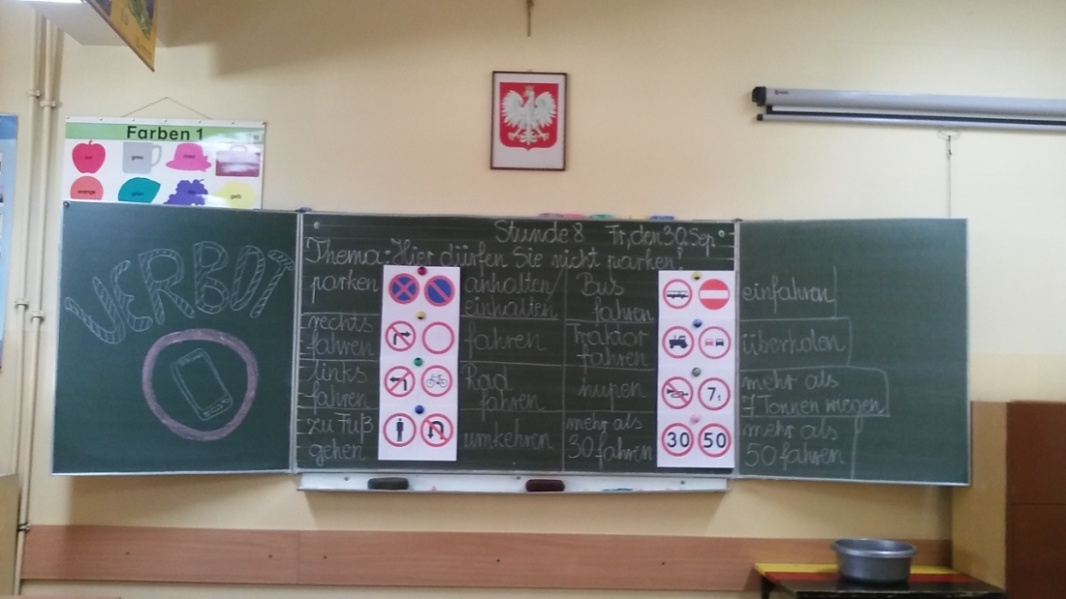 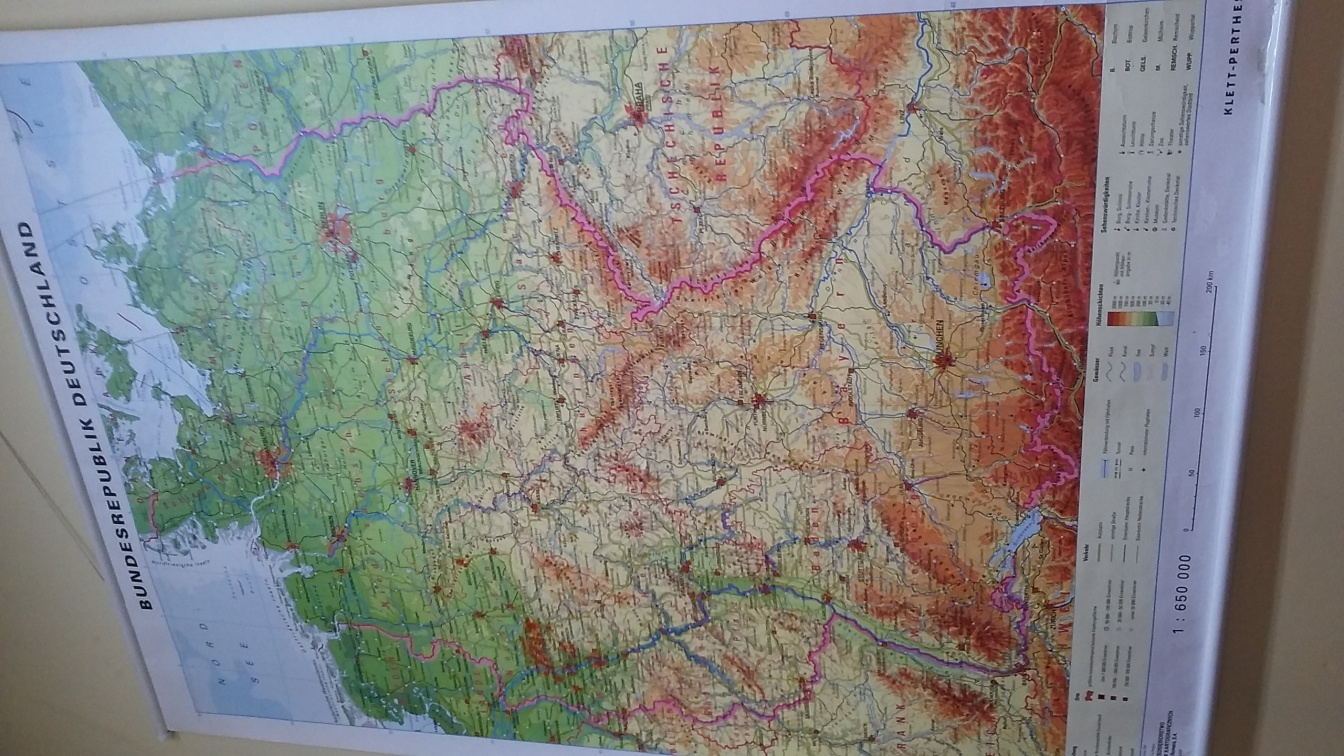 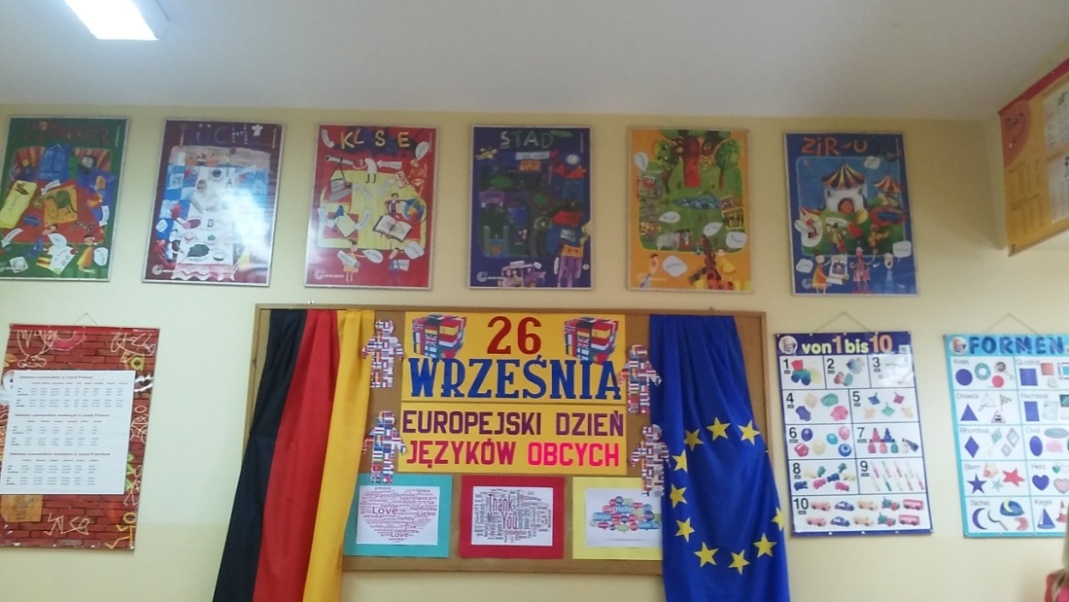 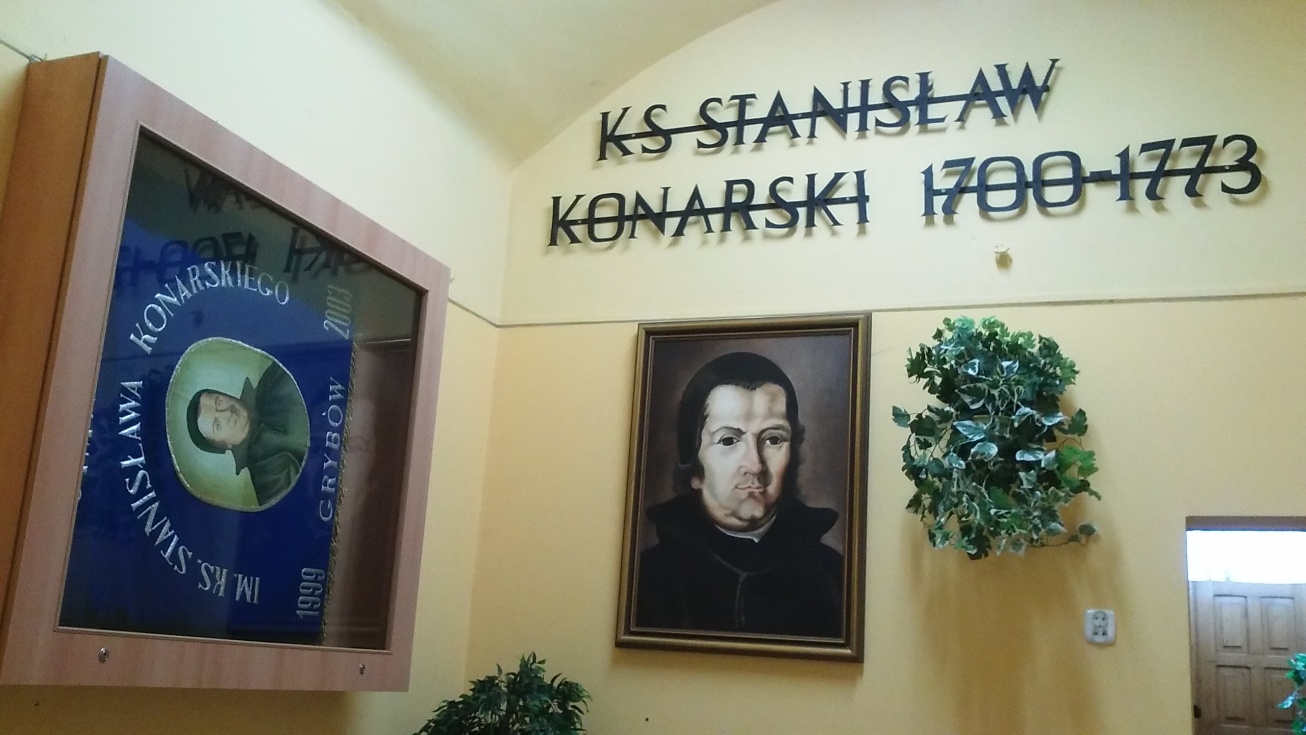 Corridor
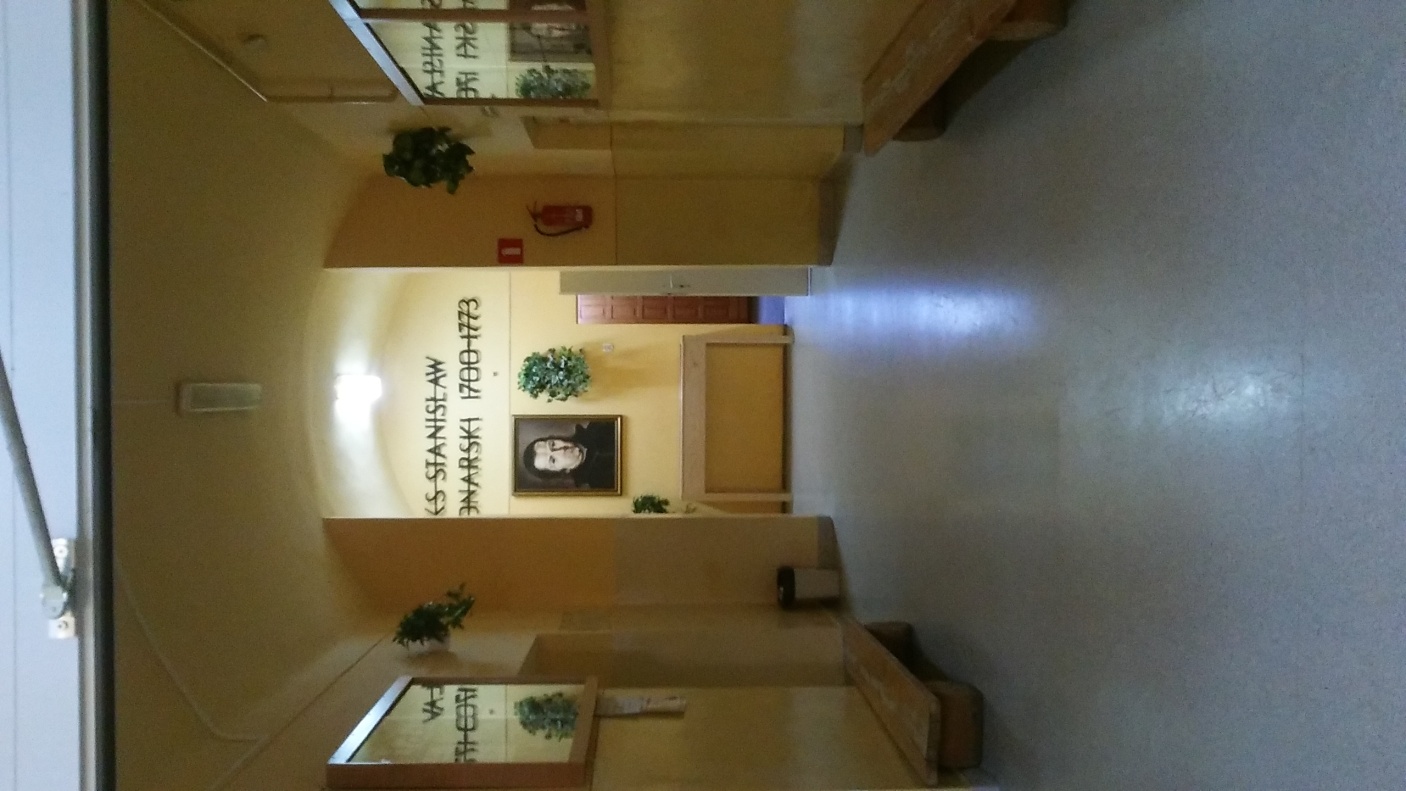 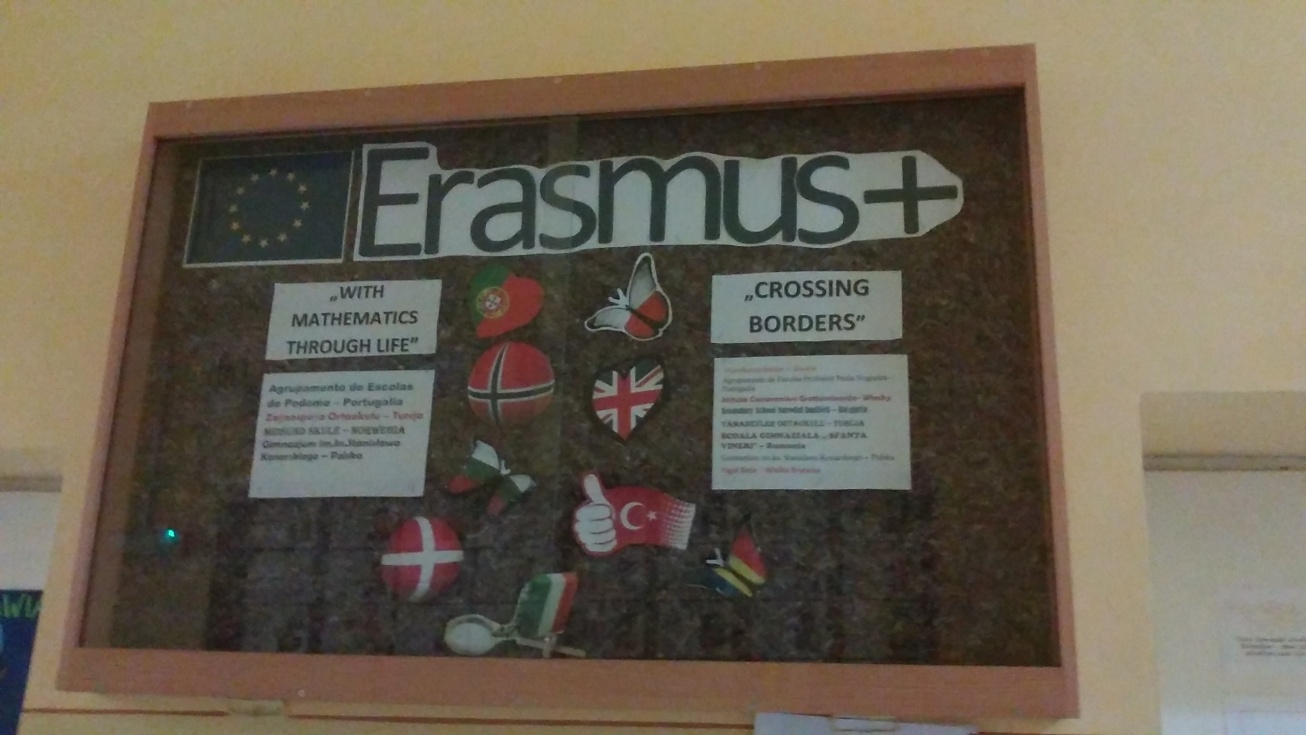 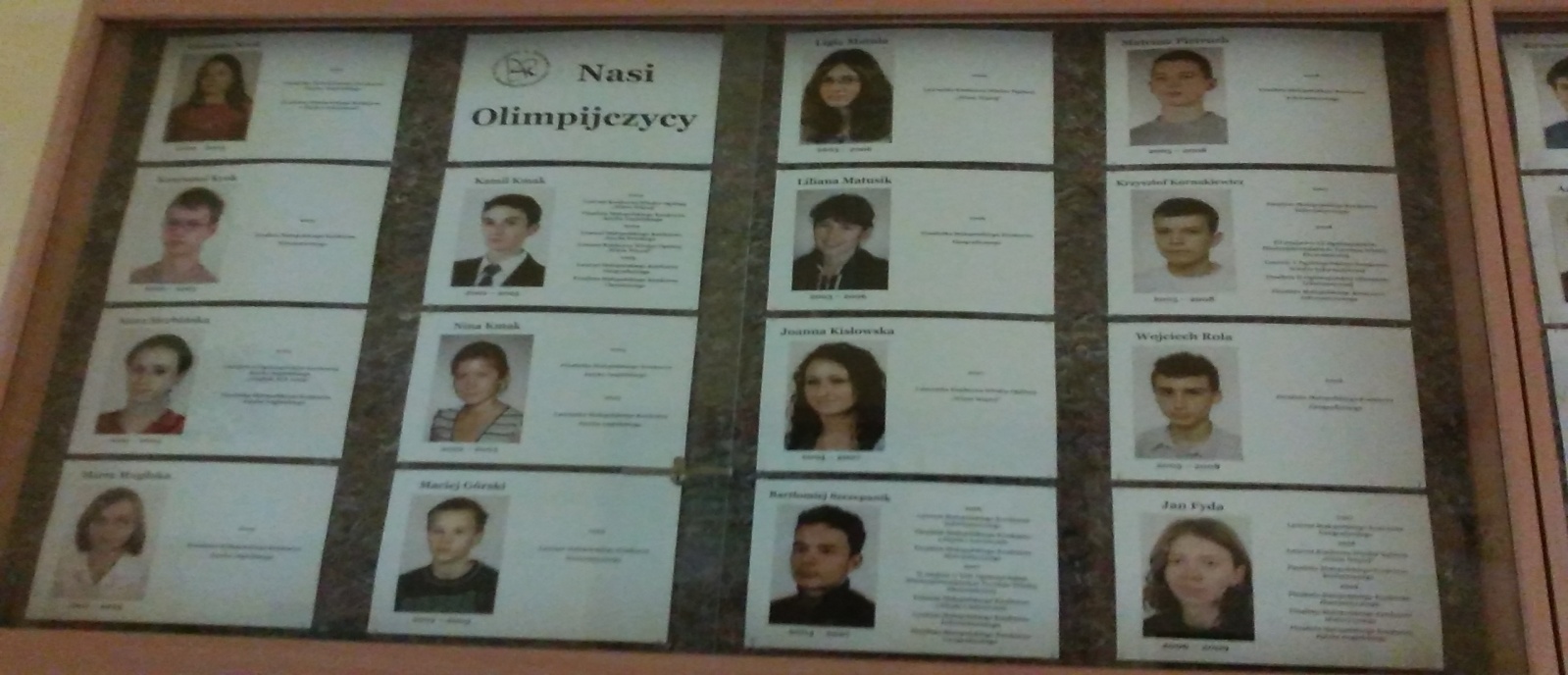 Our Olympians
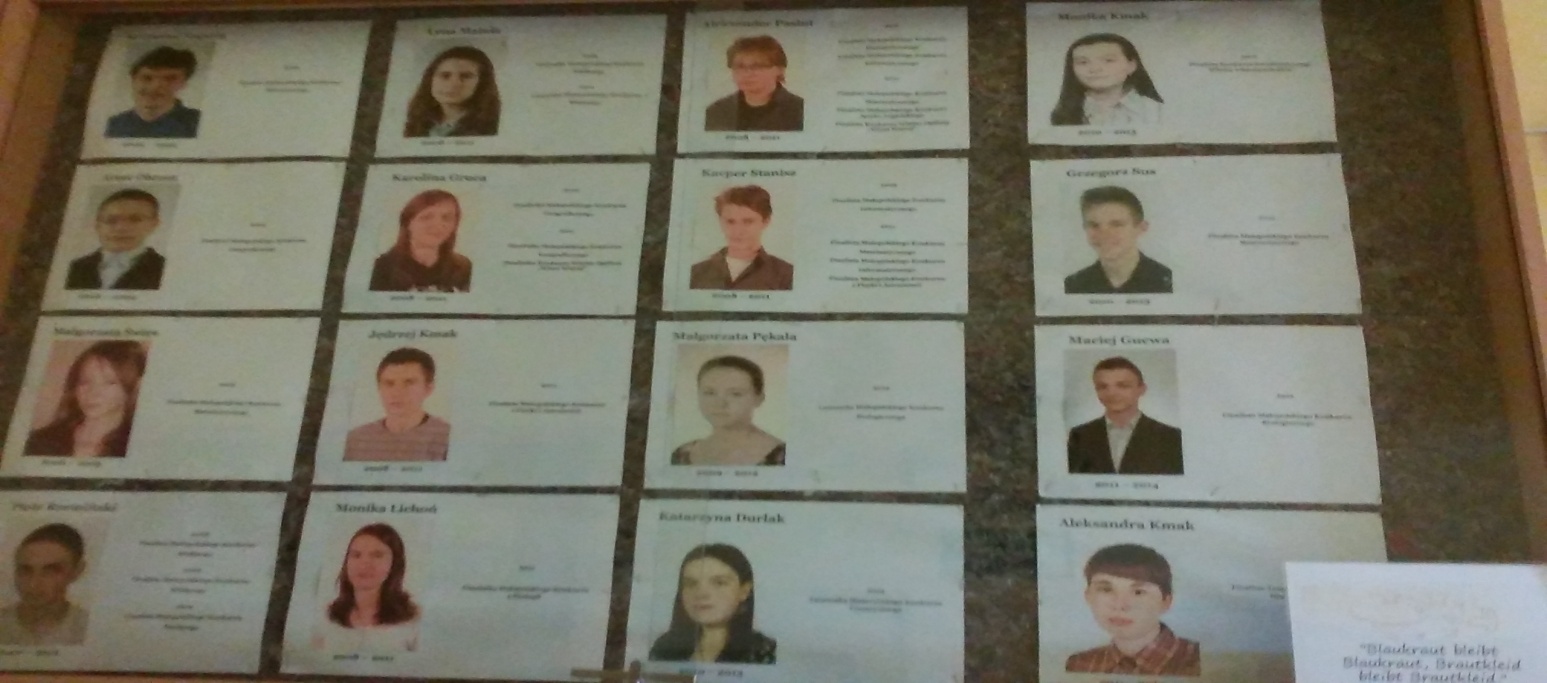 Classroom number five; Physics
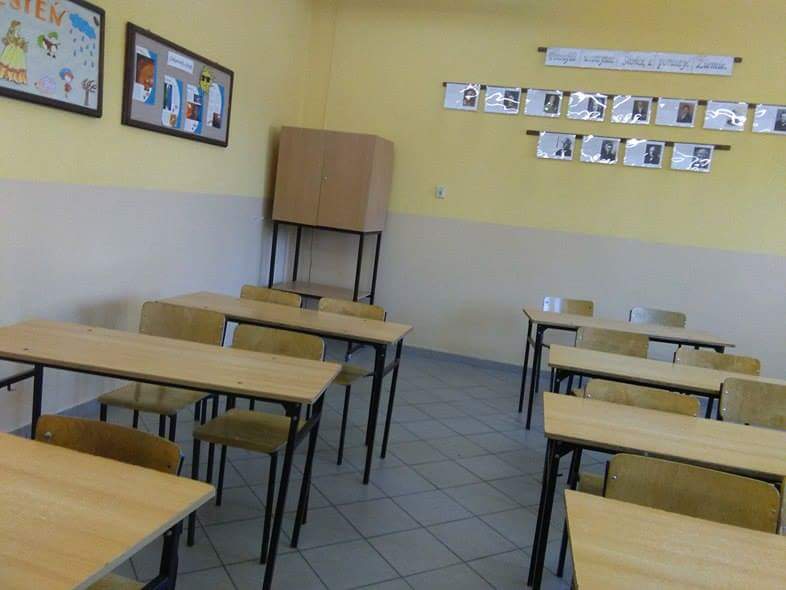 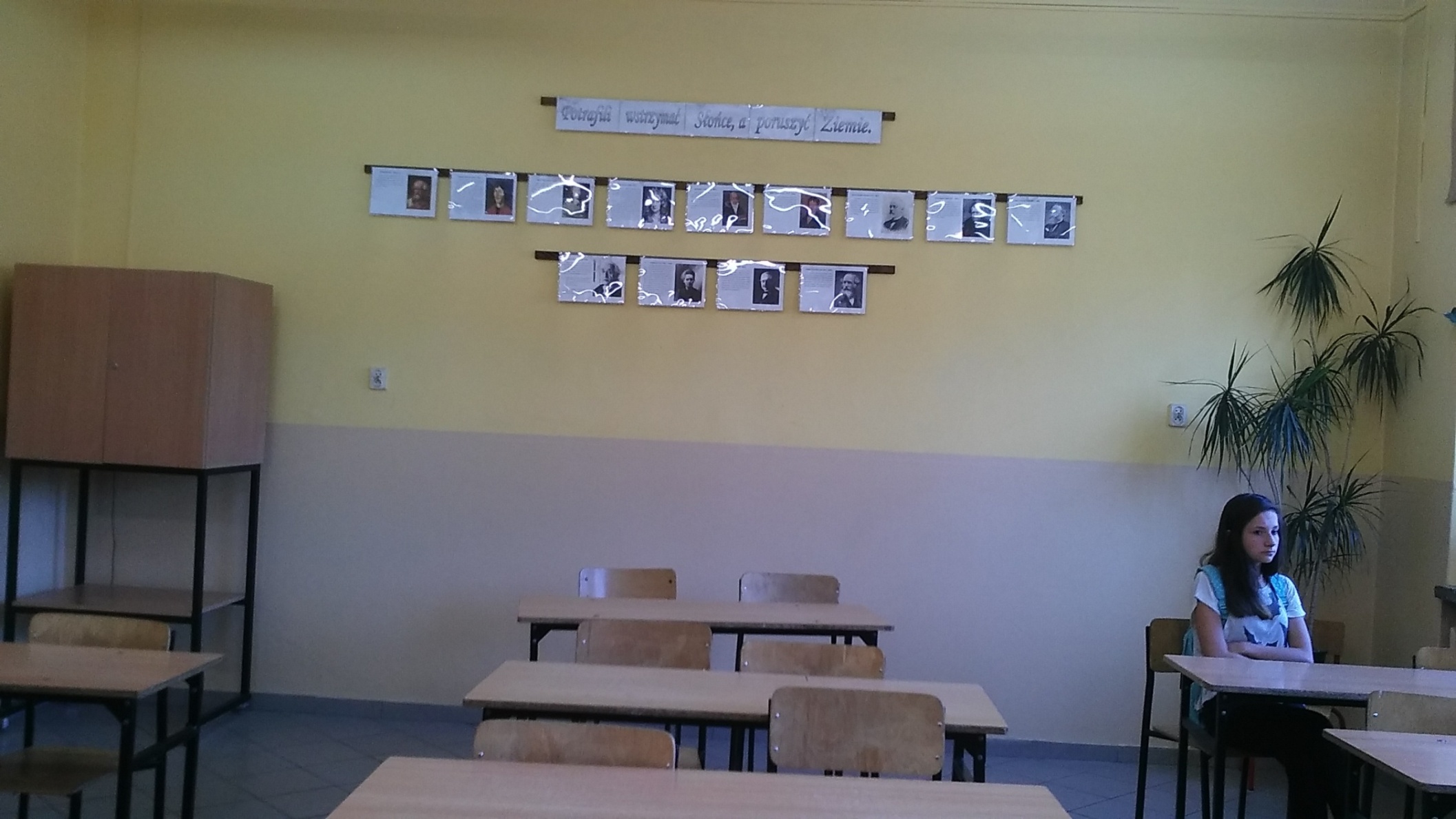 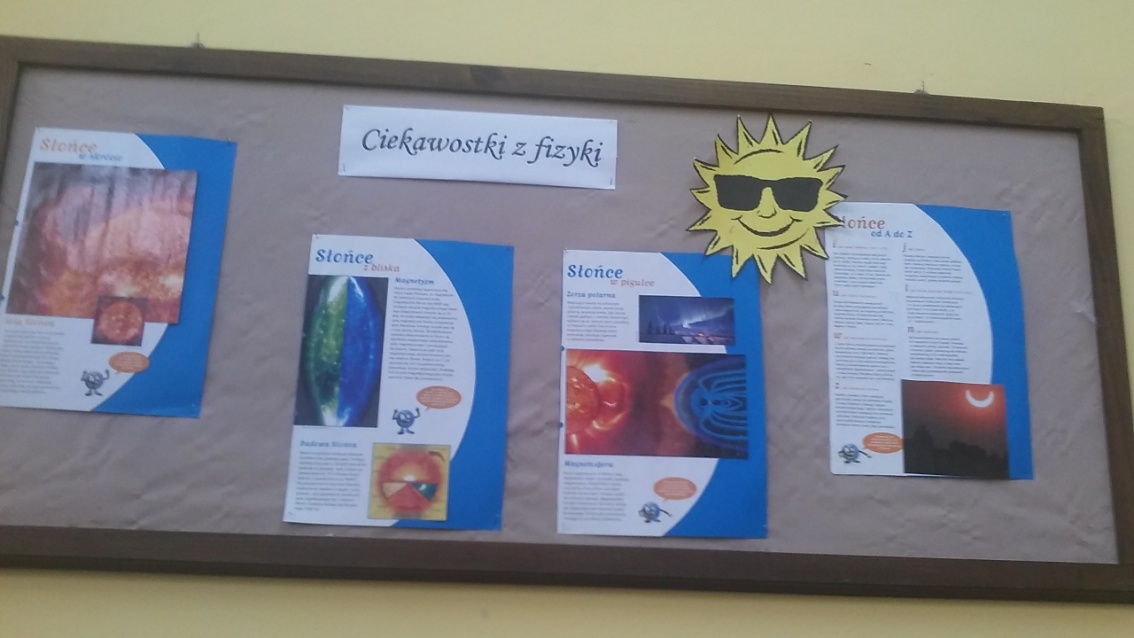 Classroom number seven;Biology
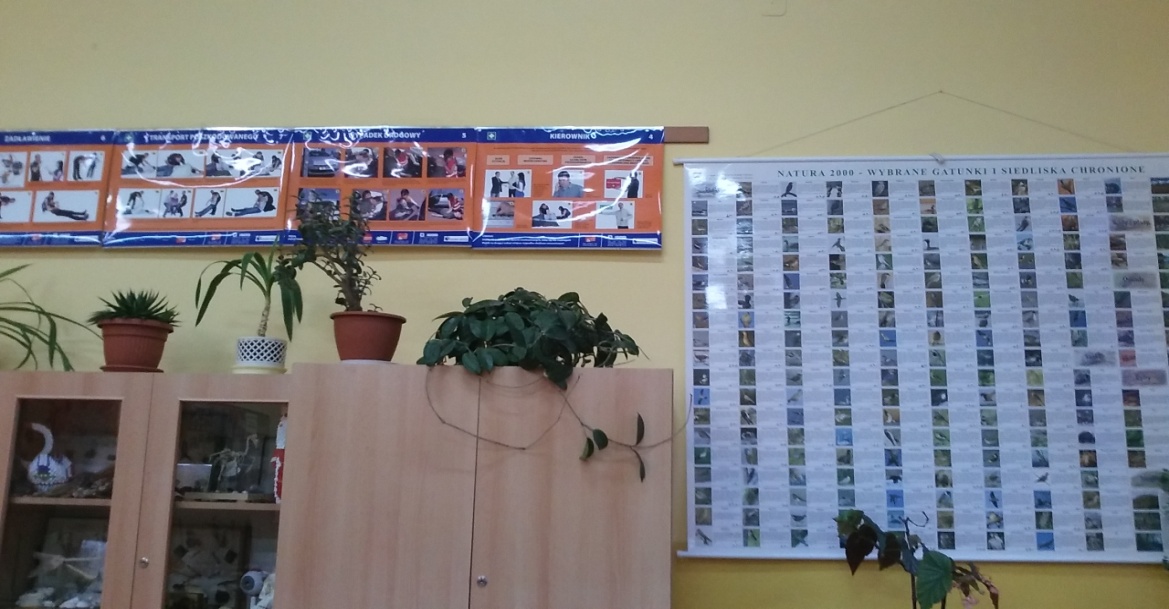 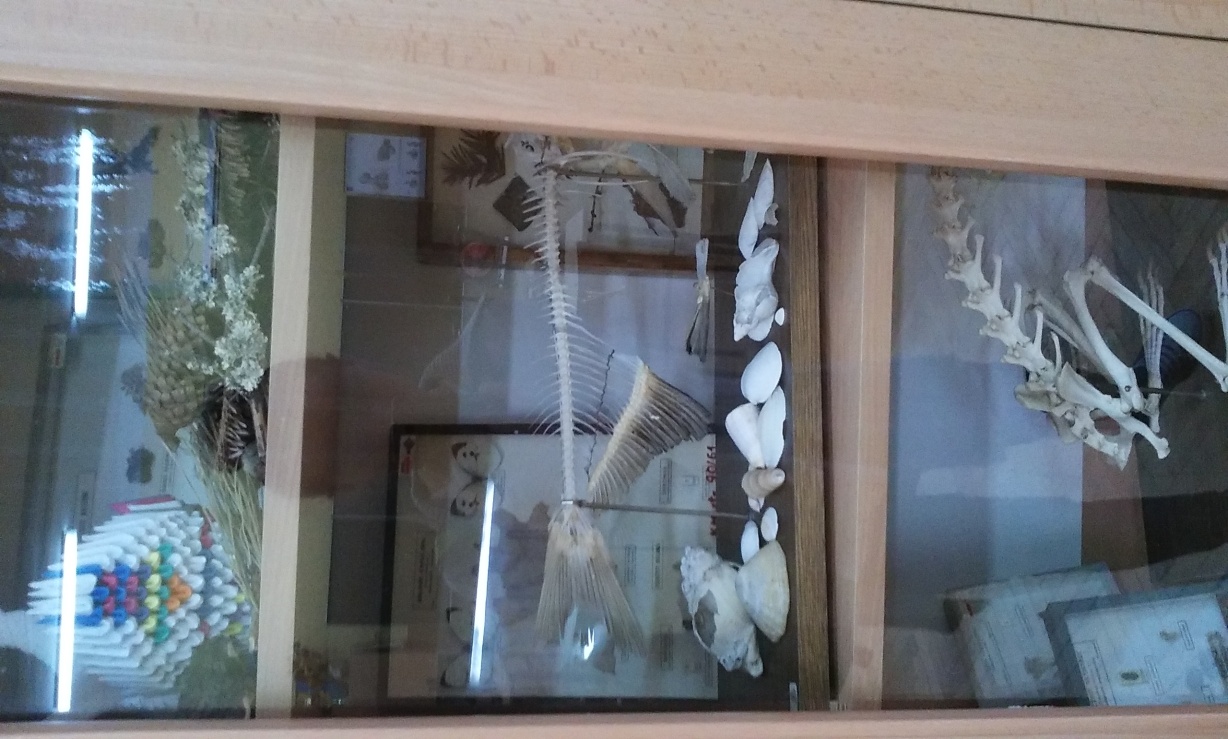 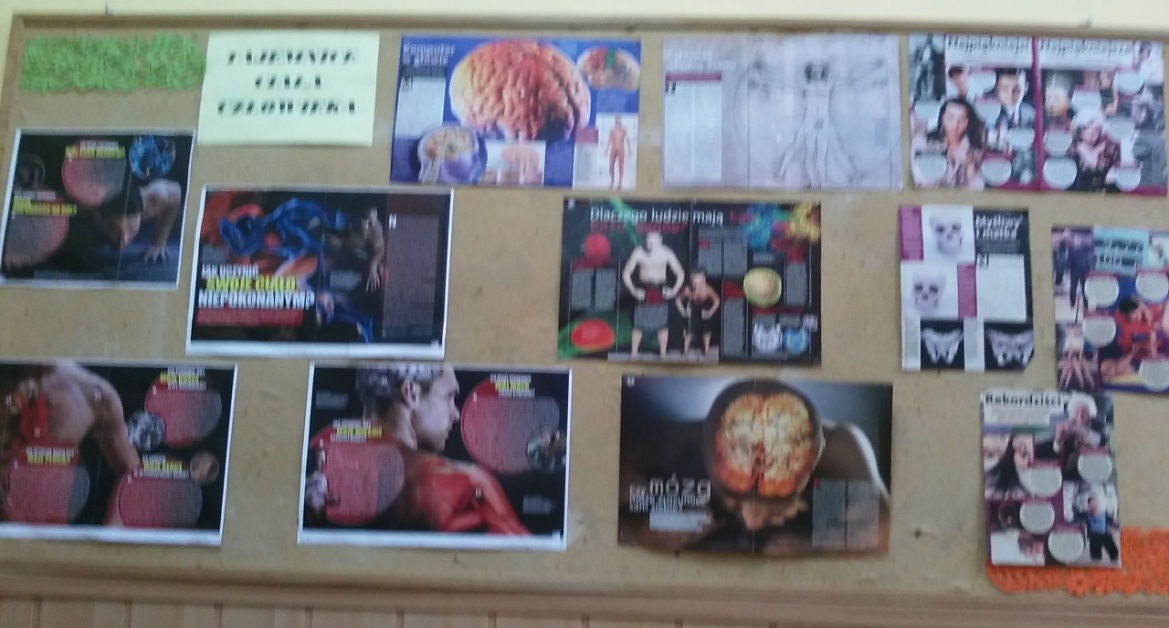 Gym
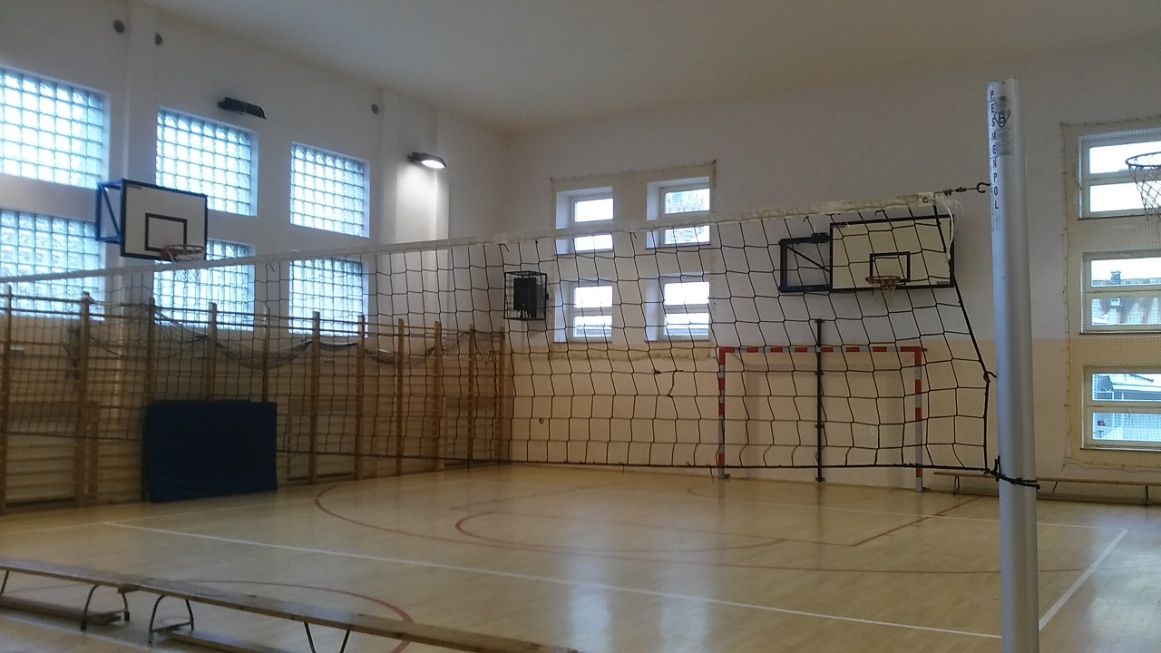 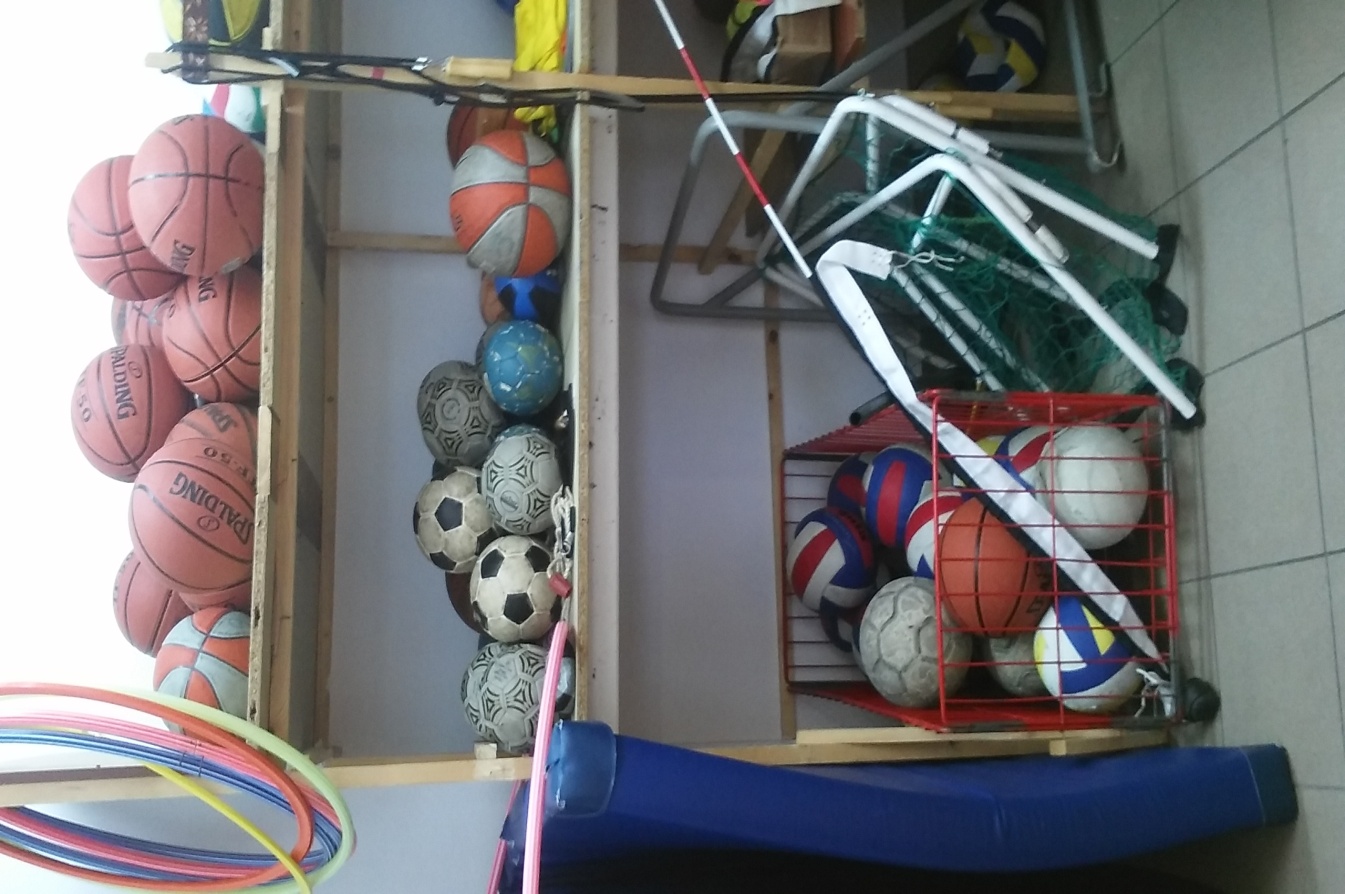 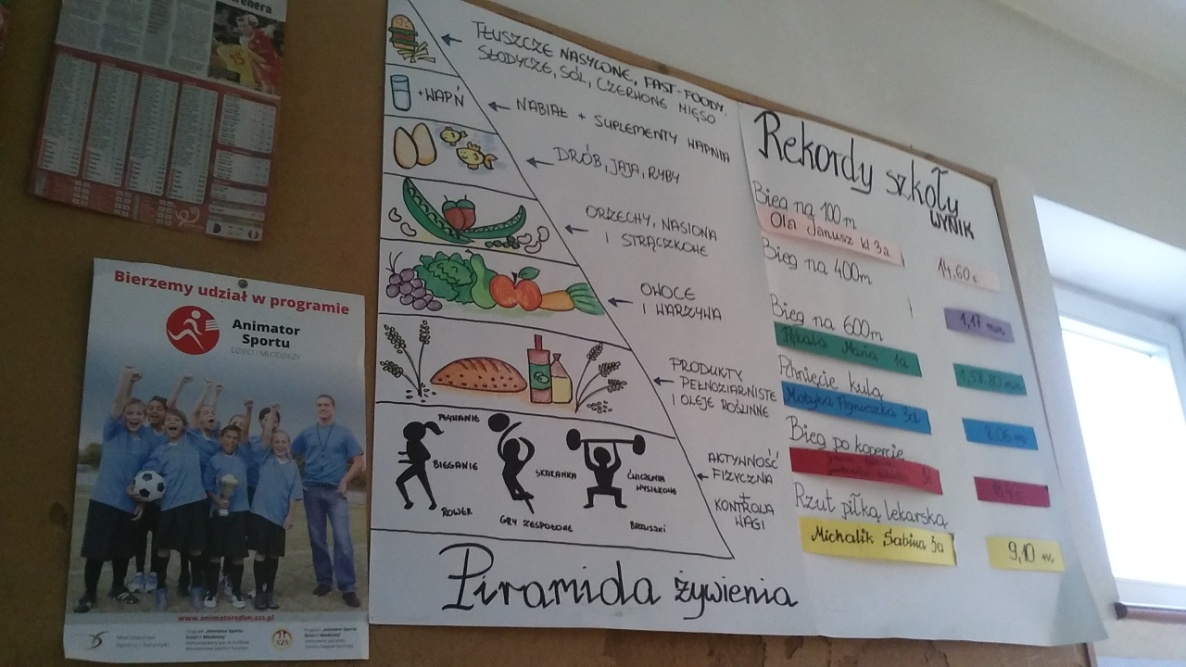 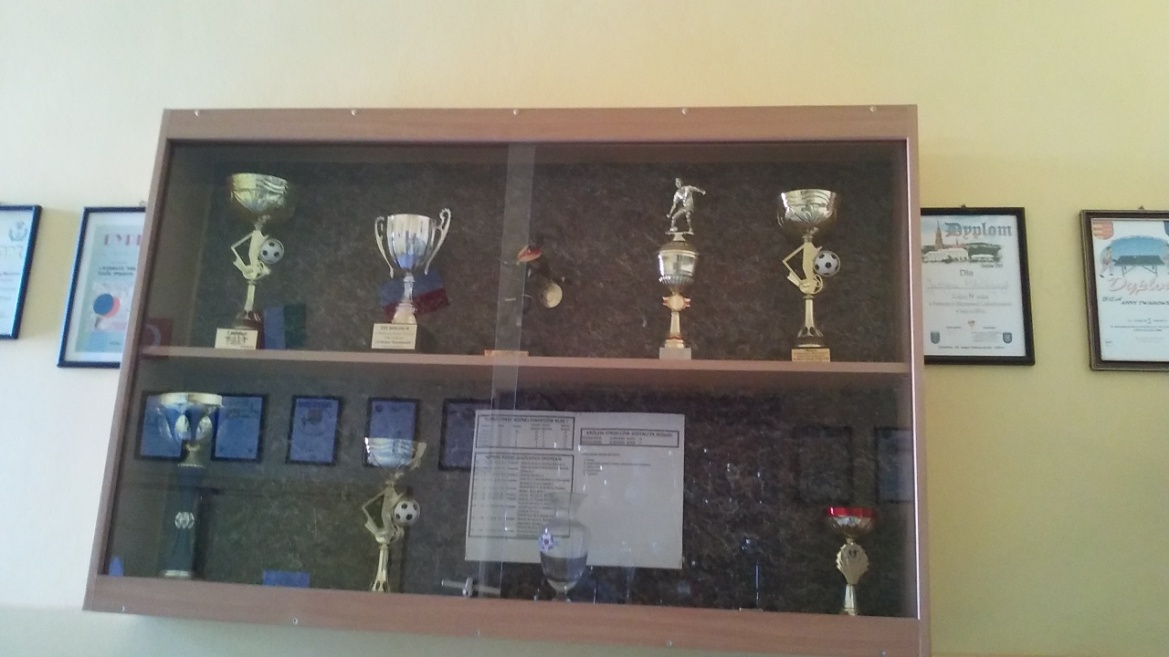 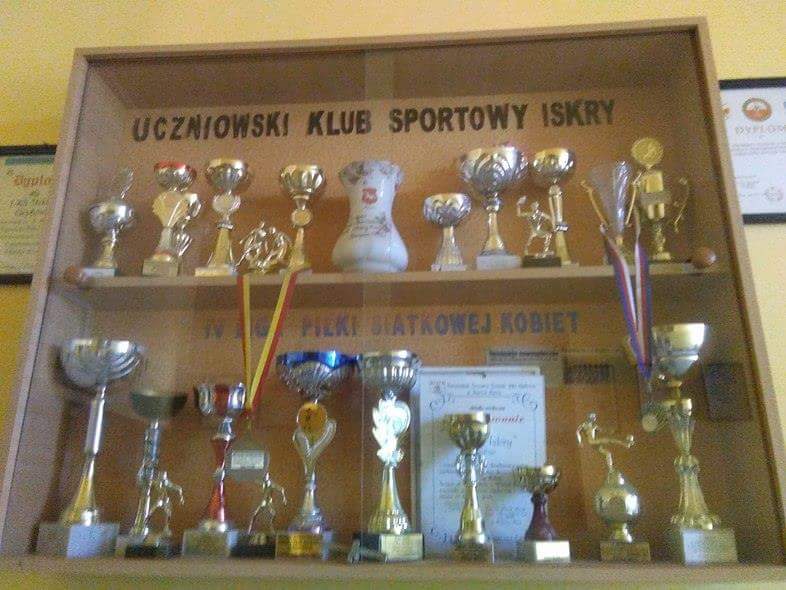 Sport achievements
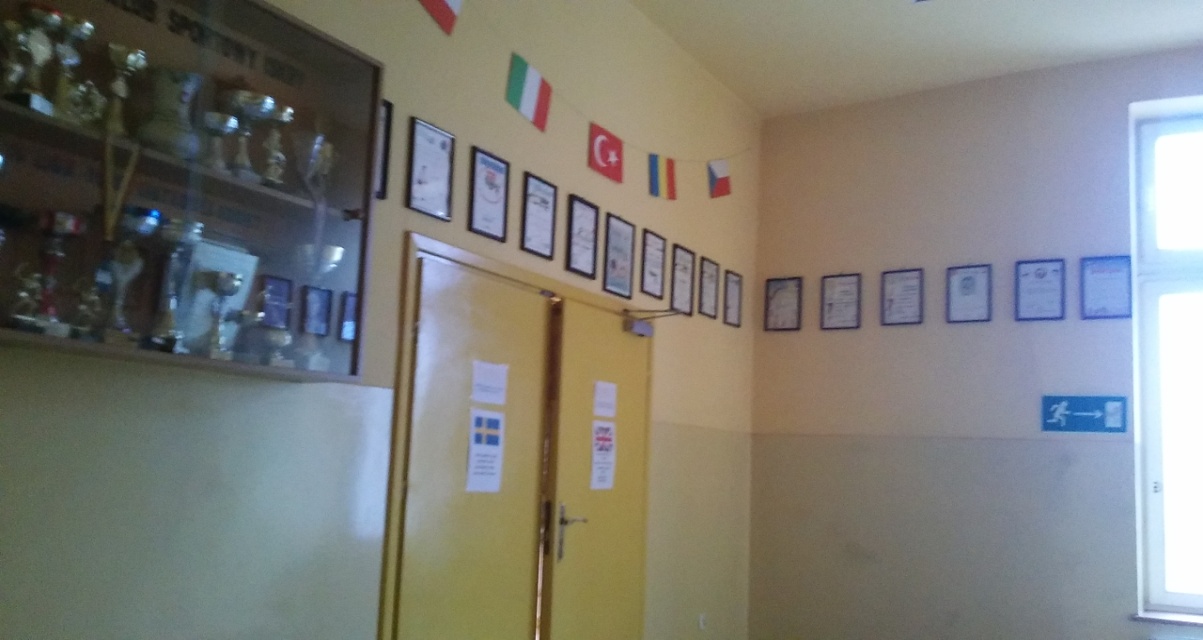 Classroom number eleven;English
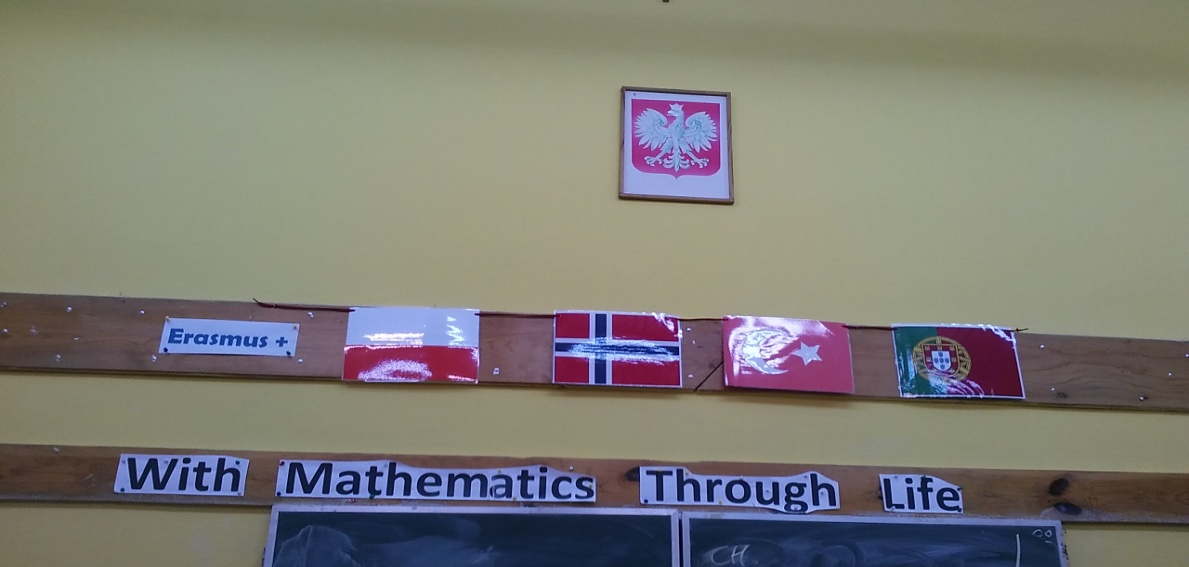 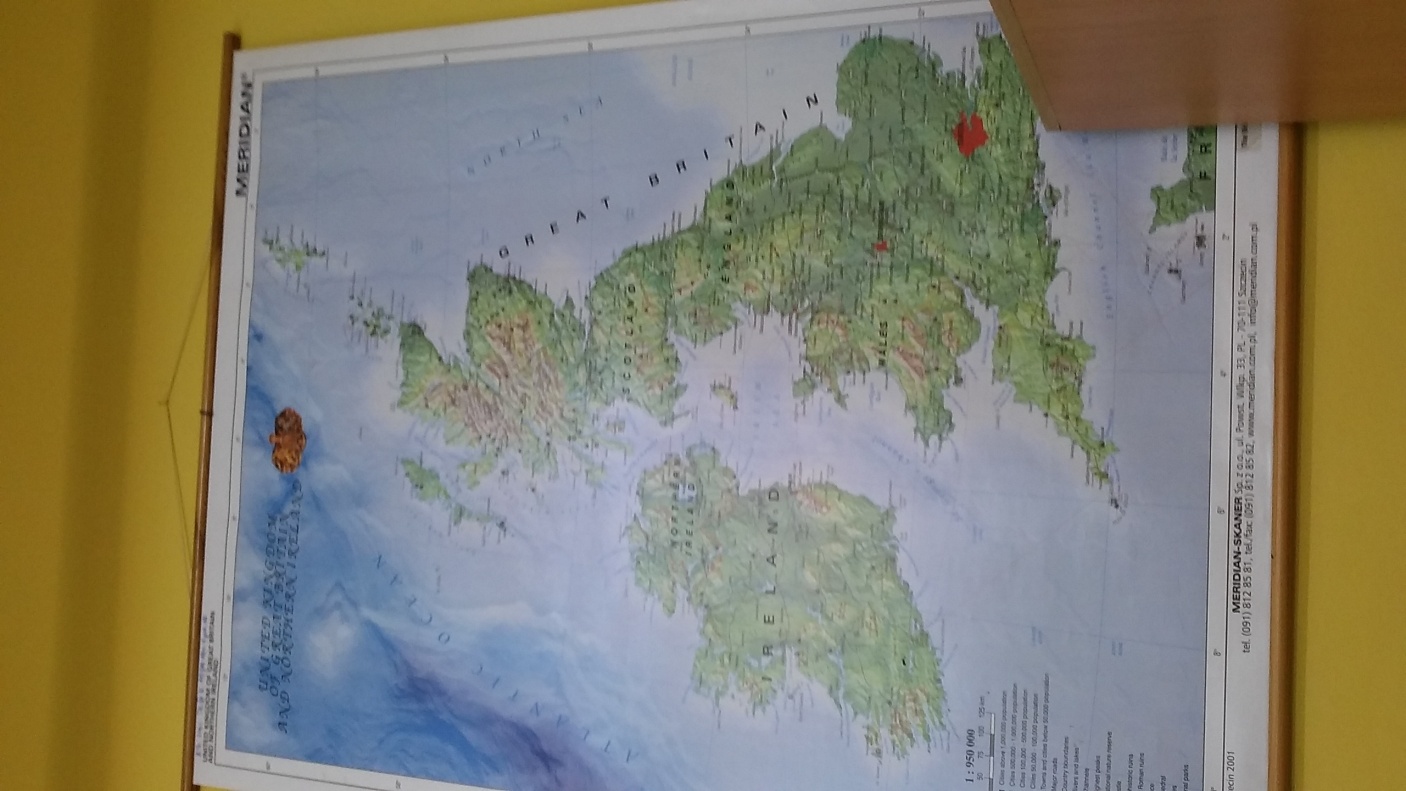 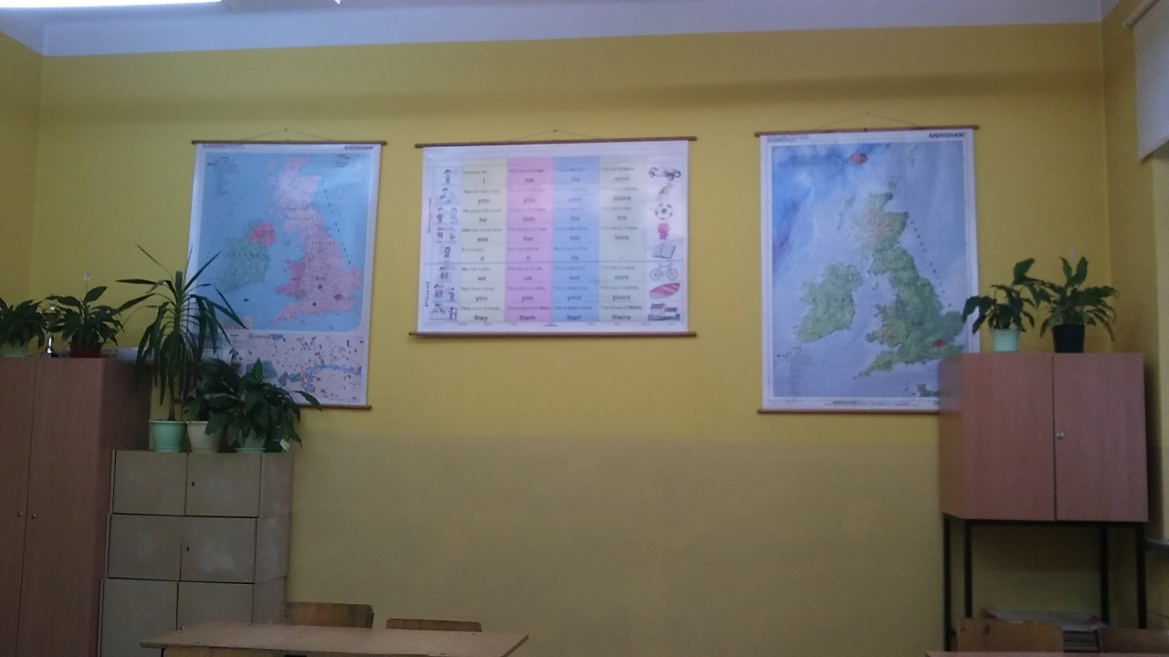 Classroom number thirteen;Chemistry
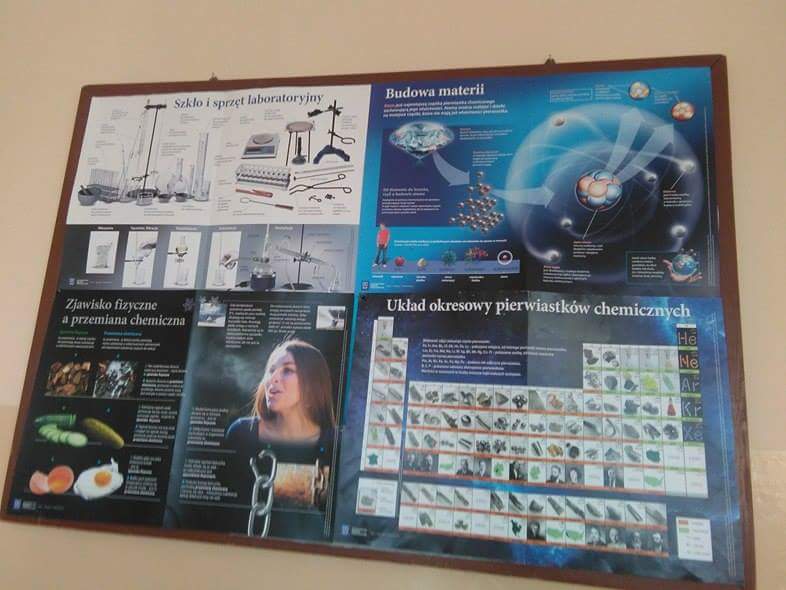 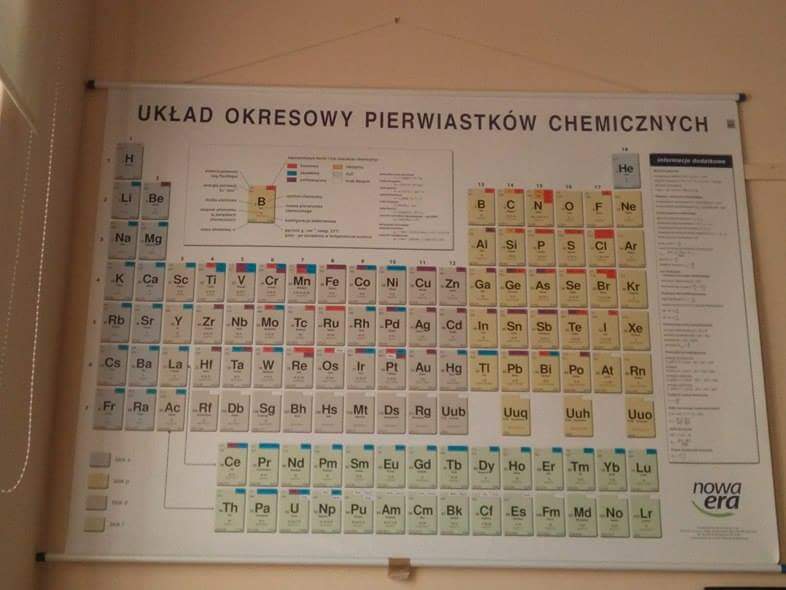 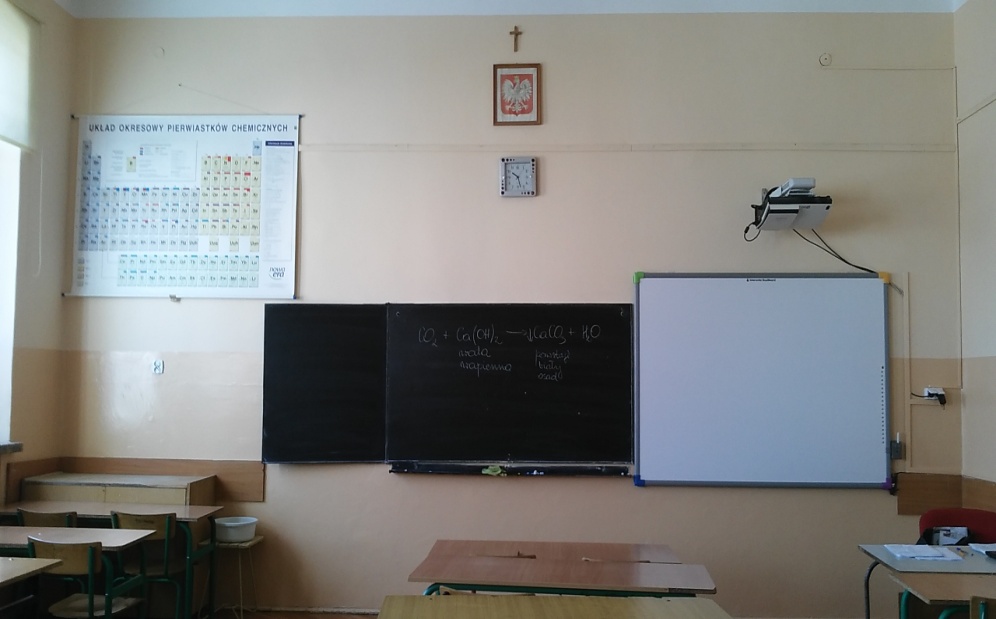 Classroom number fifteen;Mathematics
Classroom number sixteen;Religion and Music
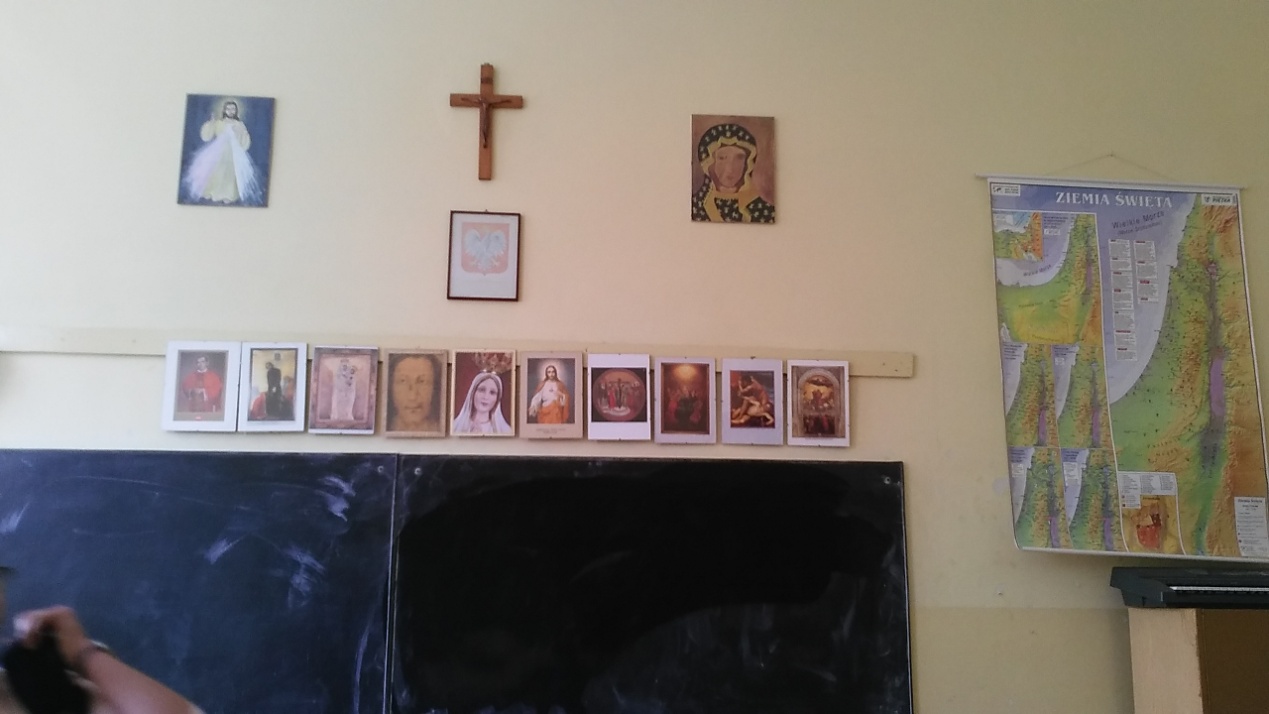 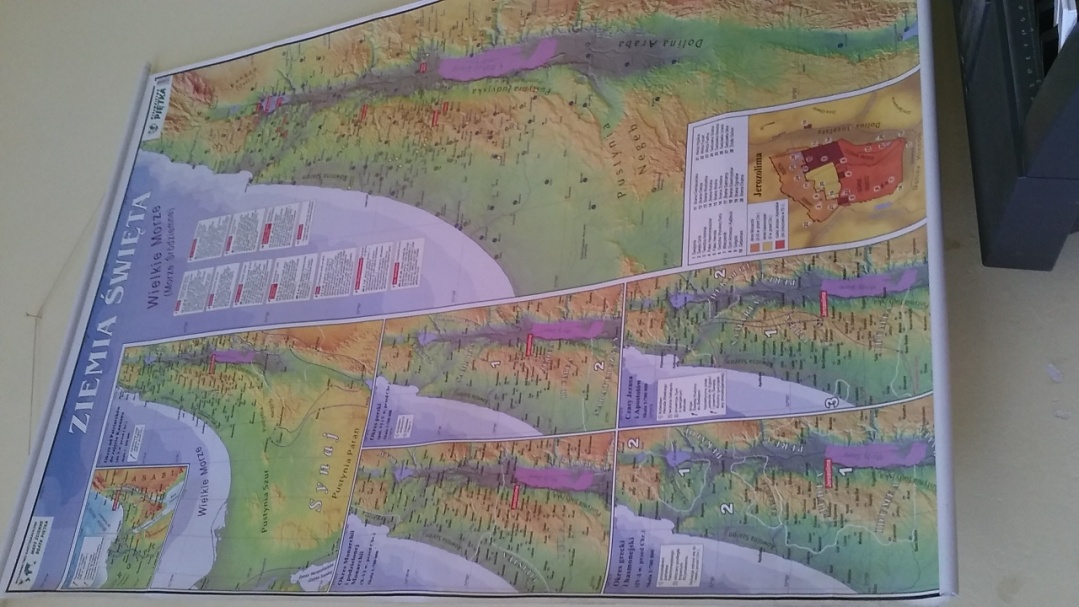 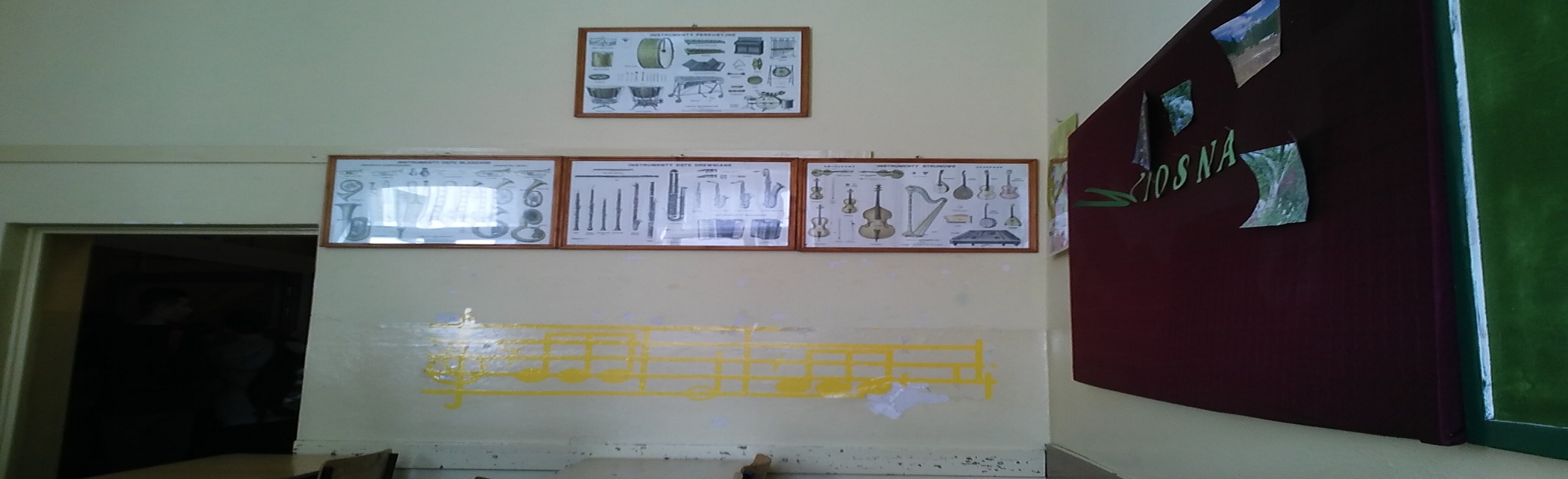 Classroom nuber tweny- one and twenty- two; Polish language
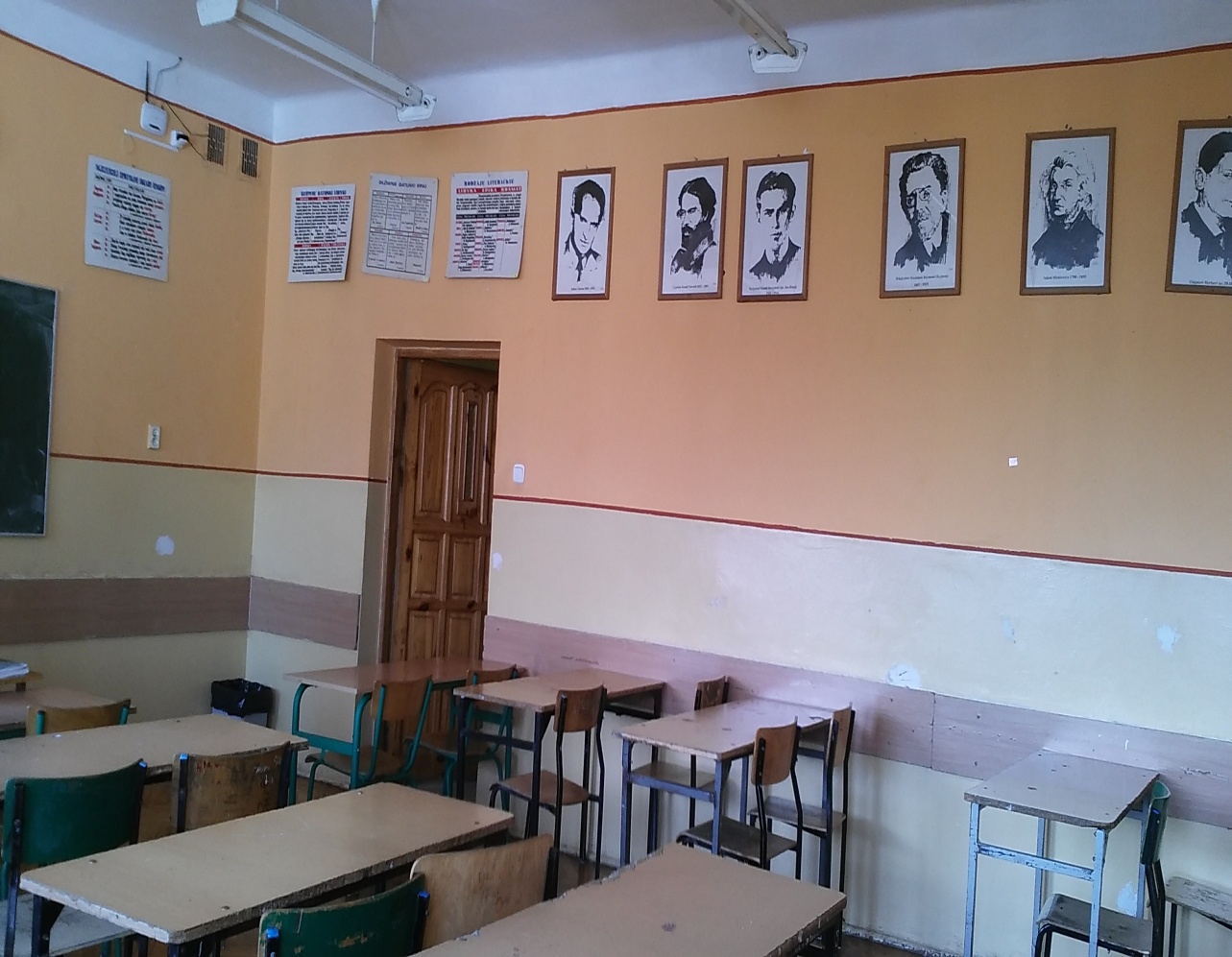 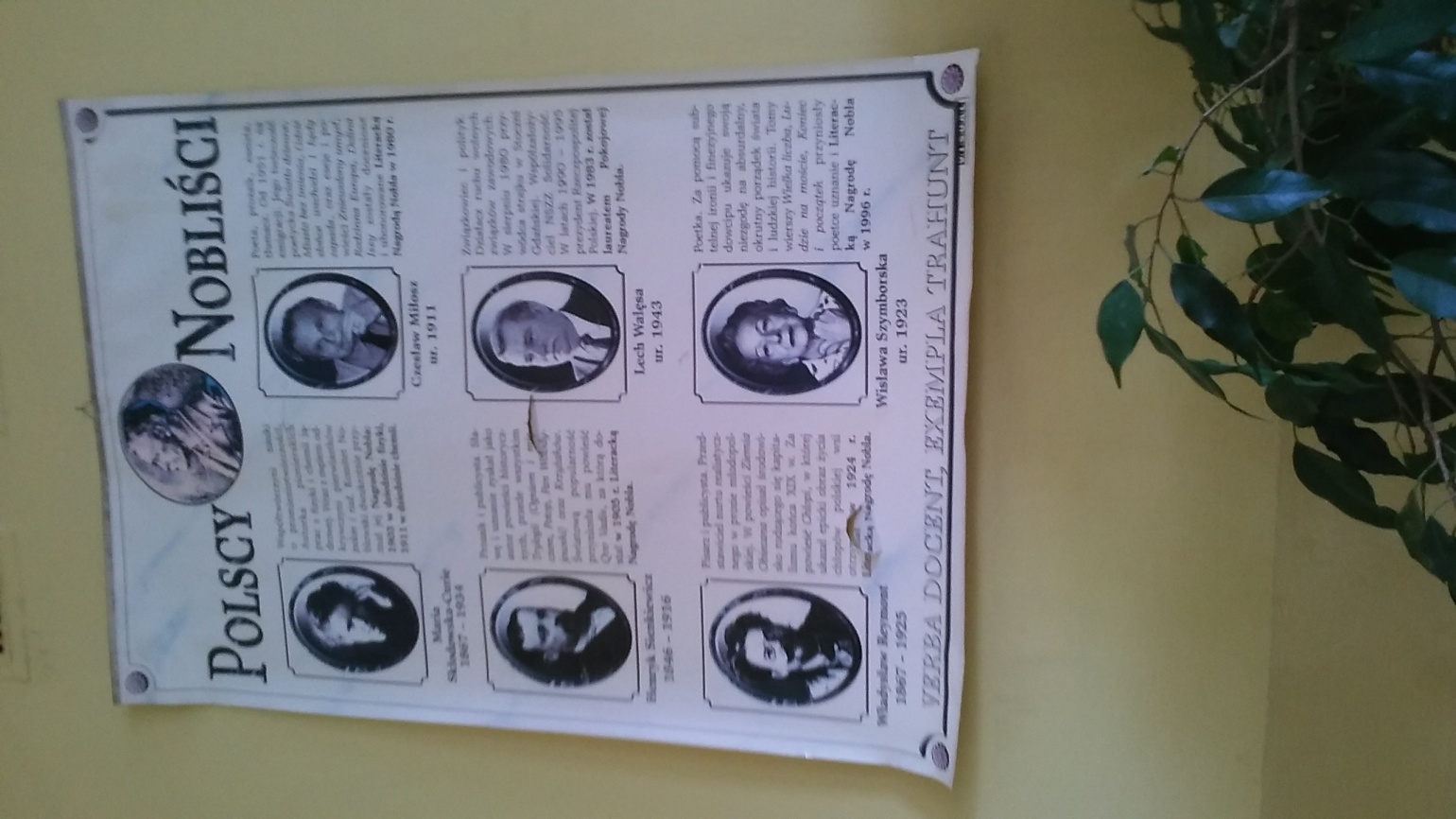 Library
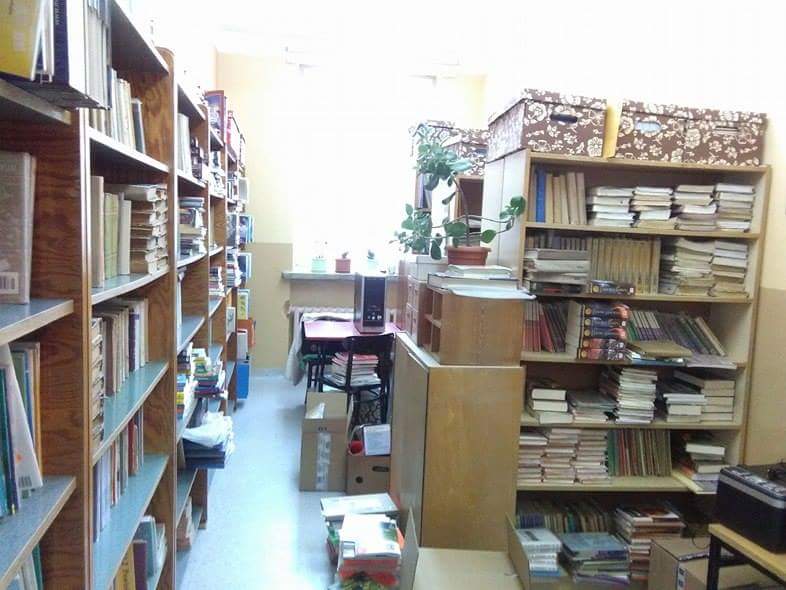 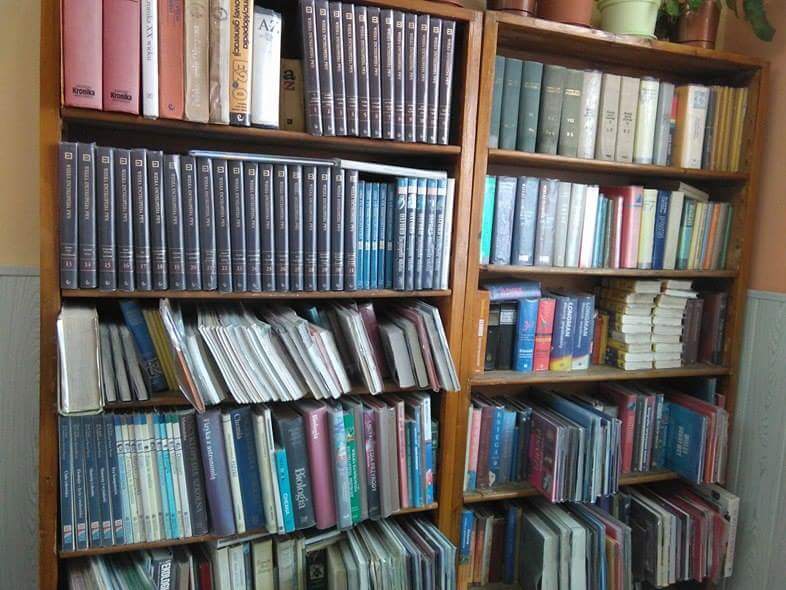 Classroom number twenty- four; Informatics
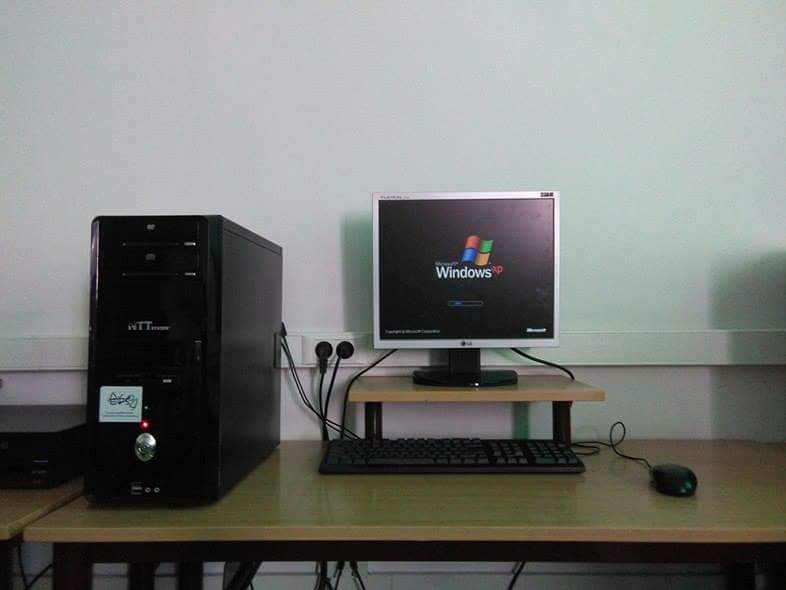 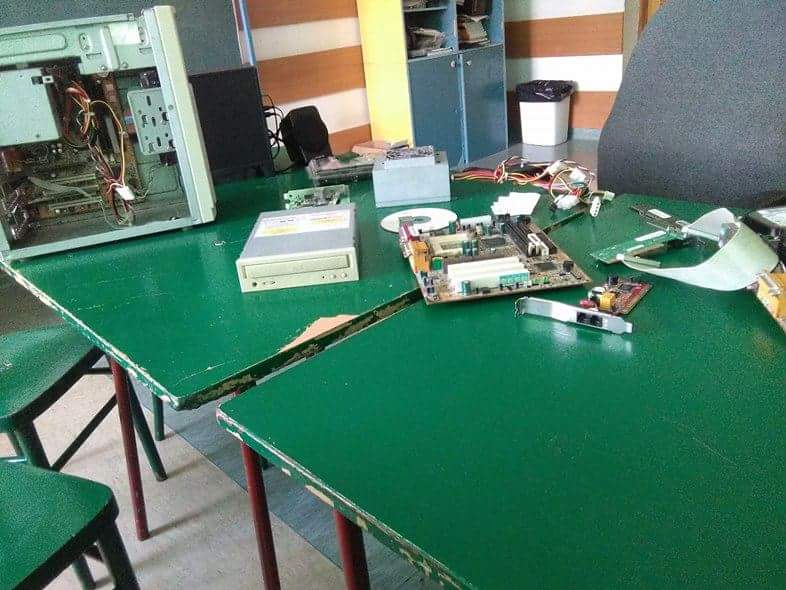 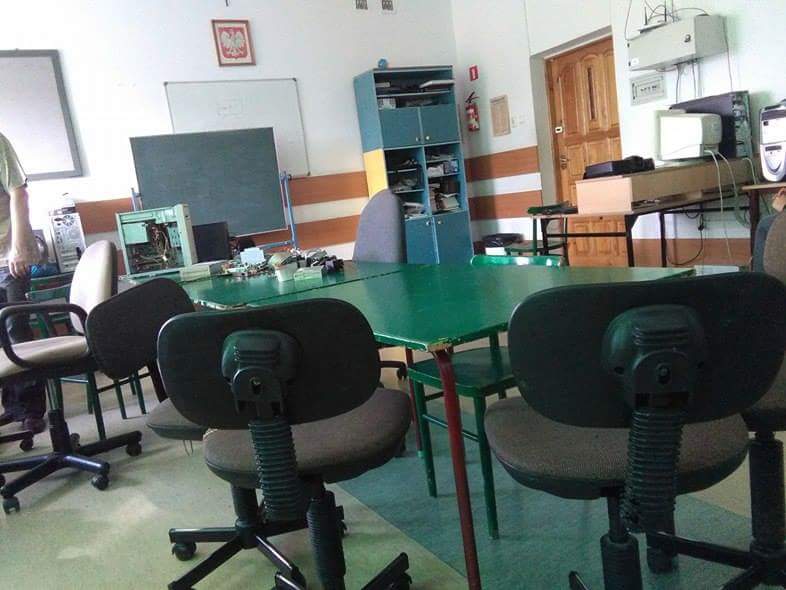 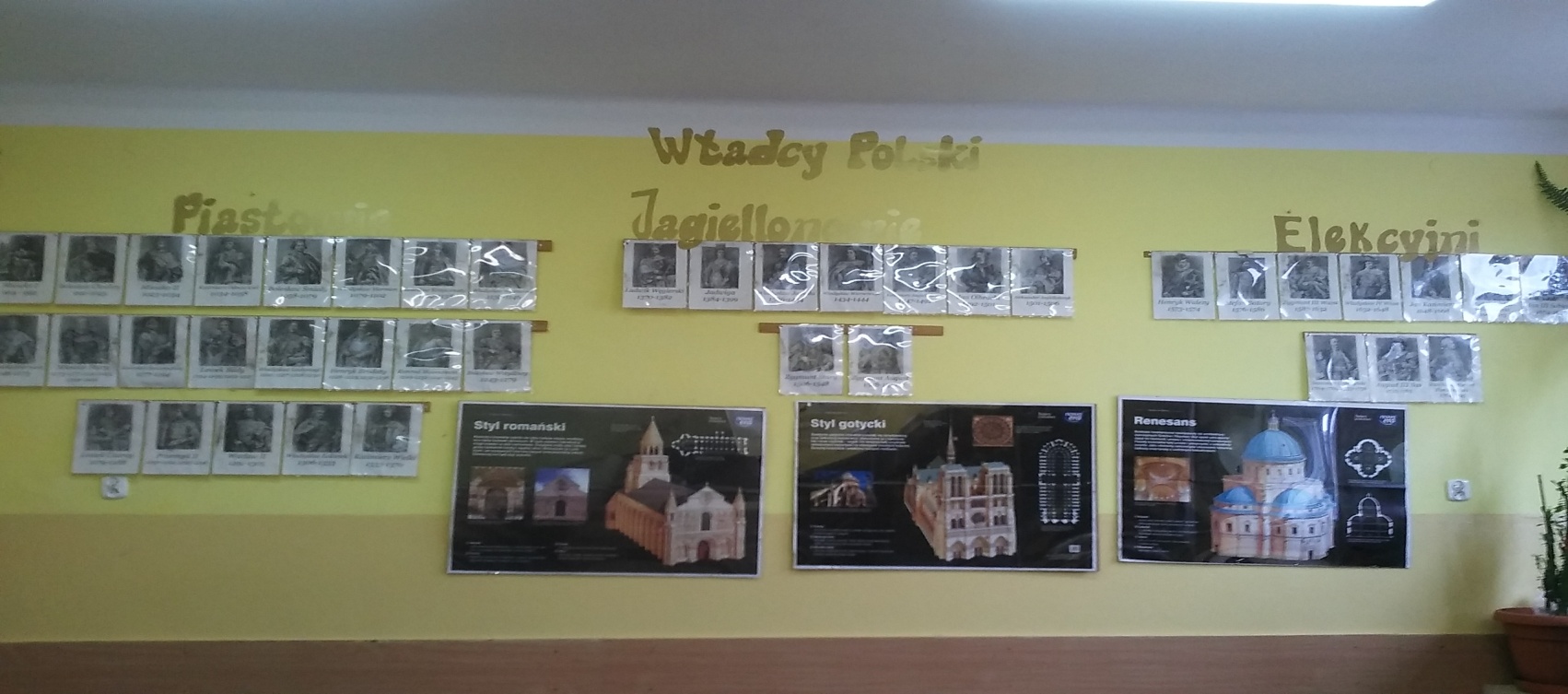 Classroom number twenty- five; History
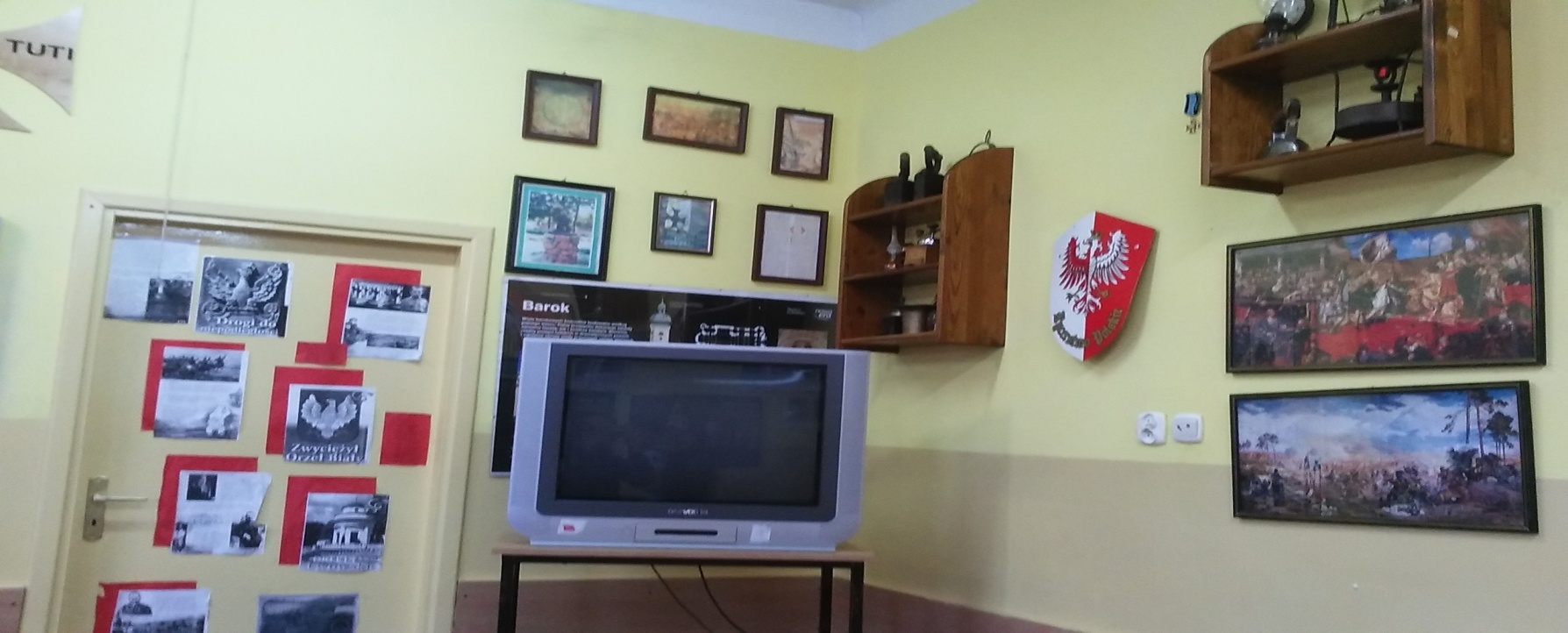 Thank you for your attention! 
Kinga Sekuła class 2d 
School name priest Stanisław Konarski in Grybów